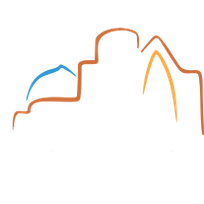 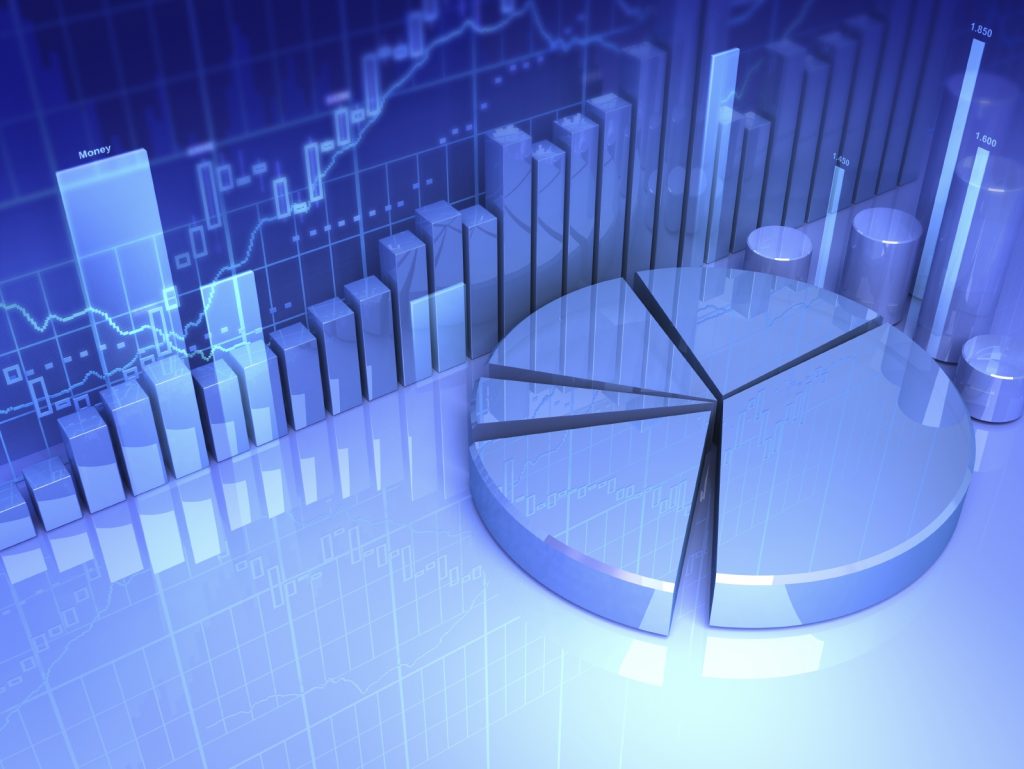 TURKISTAN
ТҮРКІСТАН ОБЛЫСЫНЫҢ 2018 ЖЫЛҒЫ 
ӘЛЕУМЕТТІК-ЭКОНОМИКАЛЫҚ ДАМУЫ
ҚАЗАҚСТАН РЕСПУБЛИКАСЫ ПРЕЗИДЕНТІНІҢ
2018 ЖЫЛҒЫ 19 МАУСЫМЫНДАҒЫ  №702  ЖАРЛЫҒЫ
«Облыс орталығы ғасырлар бойы қазақ хандығының және бүкіл түркі әлемінің саяси әрі рухани орталығы болған Түркістан қаласына көшіріледі»
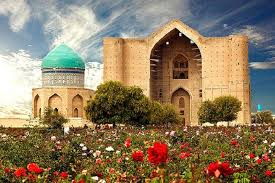 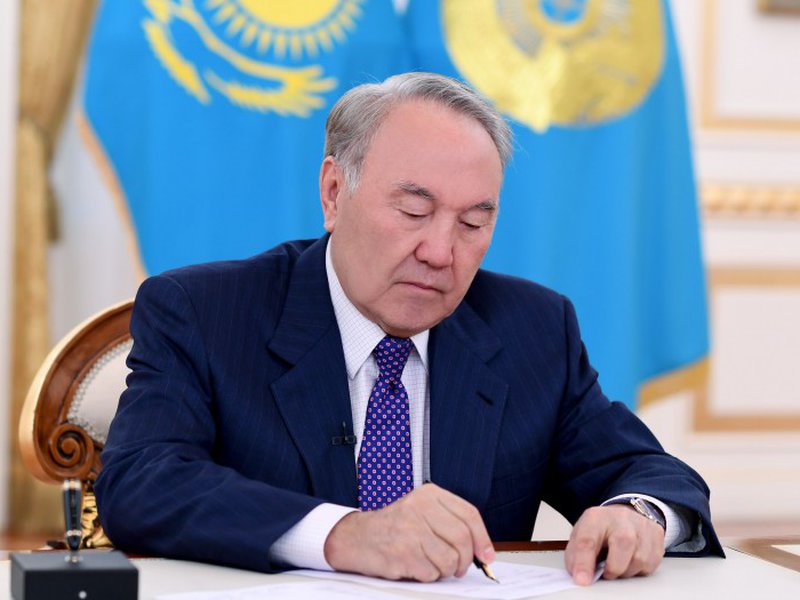 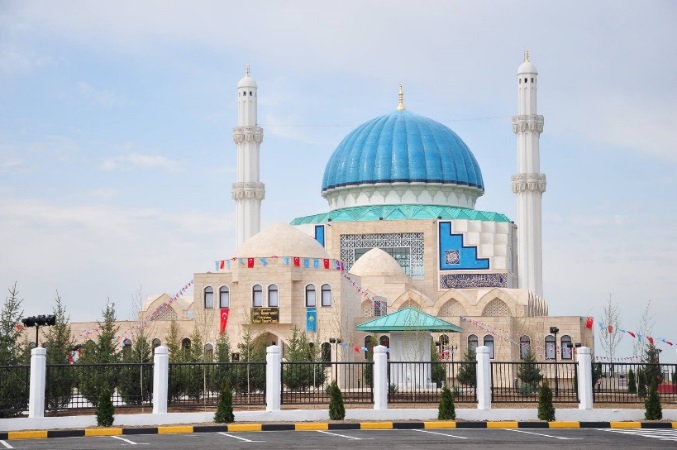 1
ҚАЗАҚСТАН РЕСПУБЛИКАСЫ ПРЕЗИДЕНТІНІҢ
2018 ЖЫЛҒЫ 5 МАУСЫМЫНДАҒЫ  №698  ЖАРЛЫҒЫ
Мақтаарал
ауданы

133 256 
адам
Сарыағаш
ауданы

185 741 
адам
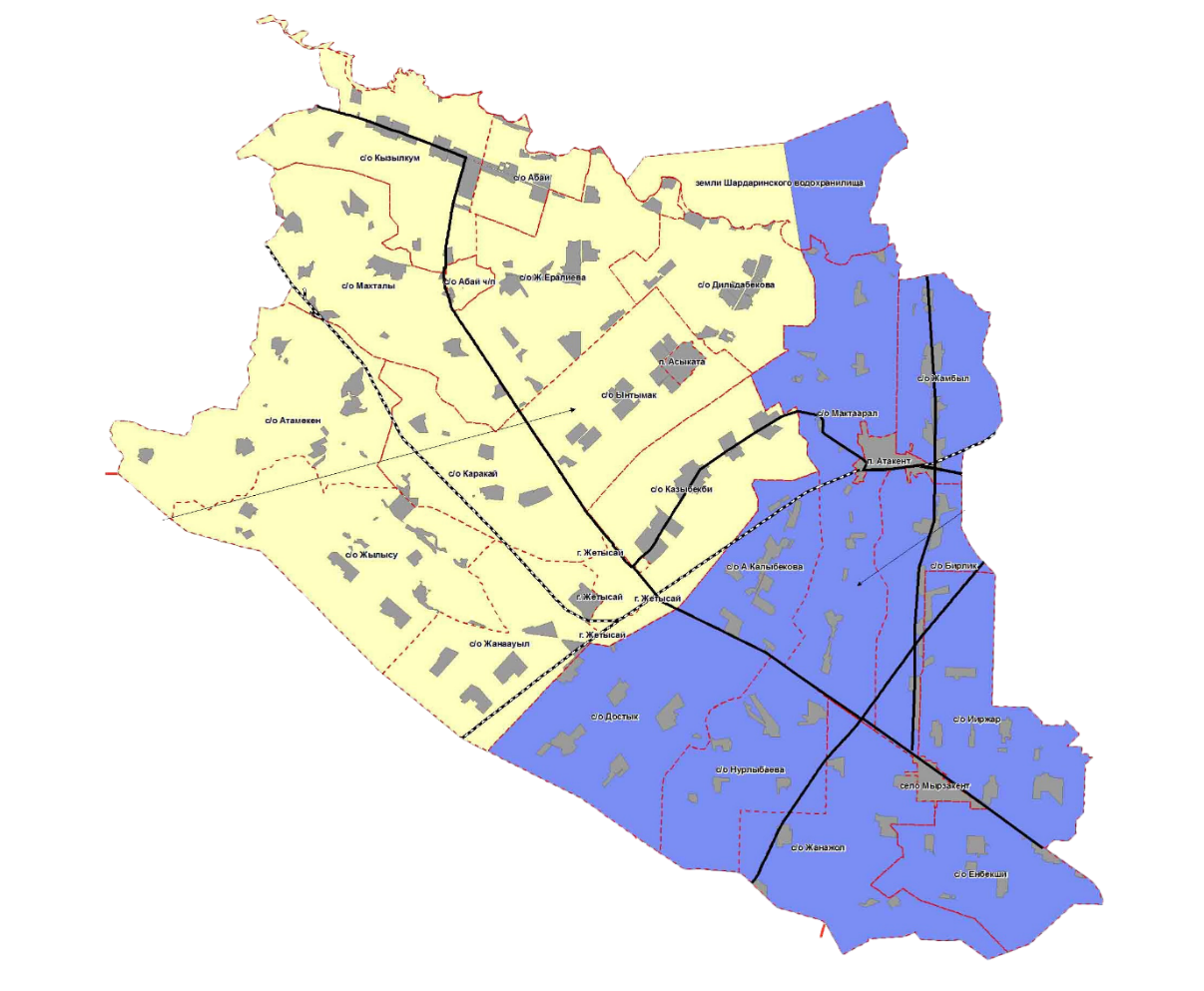 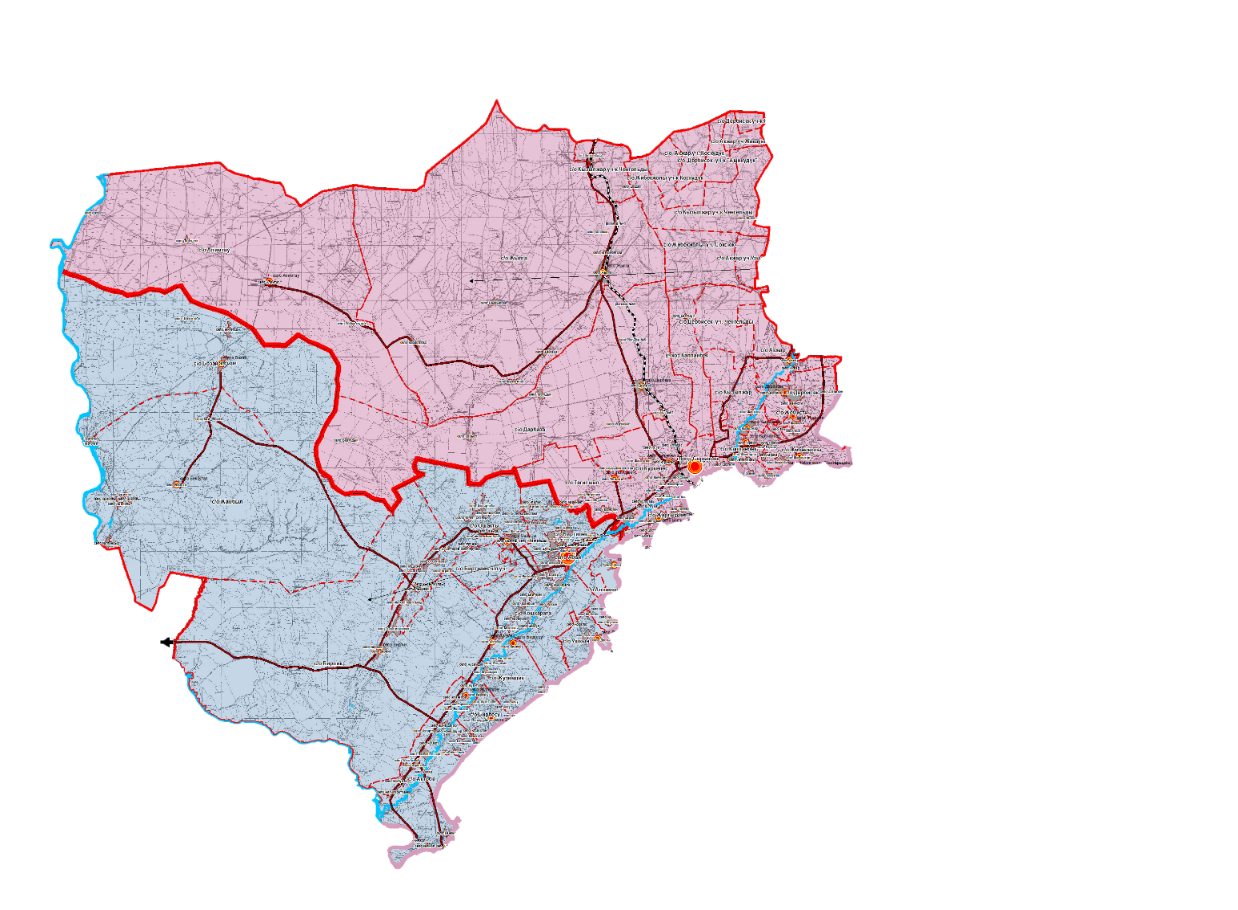 Жетісай
ауданы

170 157
адам
Келес
ауданы

142 354 
адам
2
ЖАЛПЫ ӨҢІРЛІК ӨНІМ
ЖӨӨ жан басына шаққанда 
 559,5 мың тг.
ЖӨӨ ҚҰРЫЛЫМЫ, %-бен
1 103,9
млрд.тг.

НКИ 103,9%
* 2018 ж. қаңтар-қыркүйегі
3
ӨНЕРКӘСІП
КӨЛЕМІ
ҚҰРЫЛЫМЫ
ҮЛЕСІ
453,8
млрд. тг.
236,9
млрд. тг.
52,2%
ӨҢДЕУ ӨНЕРКӘСІБІ
410,7
млрд. тг.
179,2
млрд. тг.
39,5%
КЕН ӨНДІРУ ӨНЕРКӘСІБІ
+43,1
млрд. тг.
2017 ж.
2018 ж.
30,7
млрд.тг.
ЭЛЕКТРМЕН ЖАБДЫҚТАУ
6,8%
7,0
млрд.тг.
СУМЕН ЖАБДЫҚТАУ
1,5%
4
ӨҢДЕУ ӨНЕРКӘСІБІ
ҚҰРЫЛЫМЫ
КӨЛЕМІ
ӨСІМ
236,9
млрд. тг.
103,6%
ТАМАҚ ӨНІМДЕРІН ӨНДІРУ
106,3%
ЖЕҢІЛ ӨНЕРКӘСІБІ
223,2
млрд. тг.
+13,7
млрд. тг.
107,0%
ХИМИЯ ӨНЕРКӘСІБІ
2017 ж.
2018 ж.
ФАРМАЦЕВТИКАЛЫҚ 
ӨНІМДЕРДІ ӨНДІРУ
104,0%
ӨЗГЕ МЕТАЛЛ ЕМЕС ДАЙЫН 
МЕТАЛЛ БҰЙЫМДАРЫН ӨНДІРУ
100,5%
100,6%
МАШИНА ЖАСАУ
5
ИНДУСТРИЯЛАНДЫРУ КАРТАСЫ
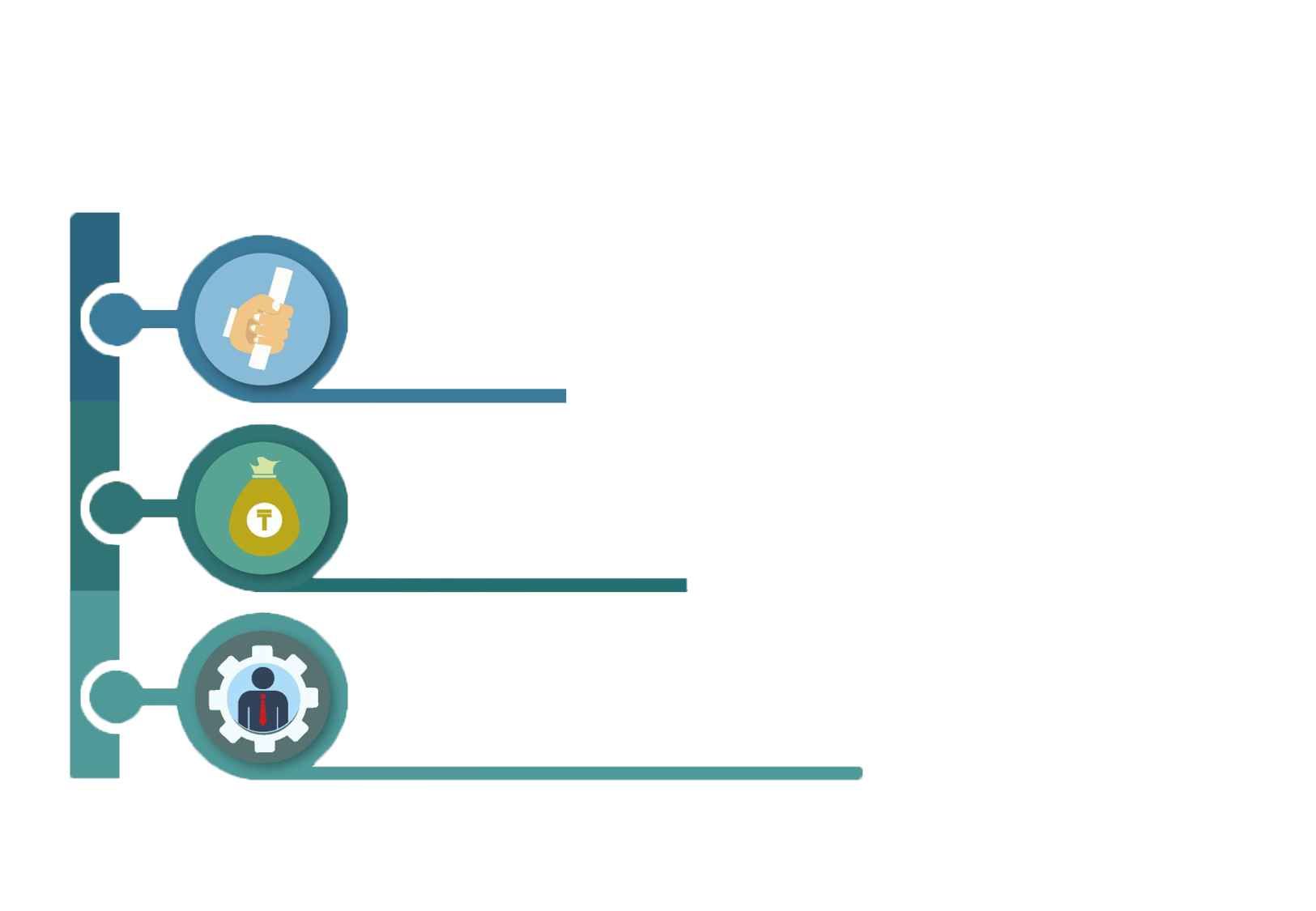 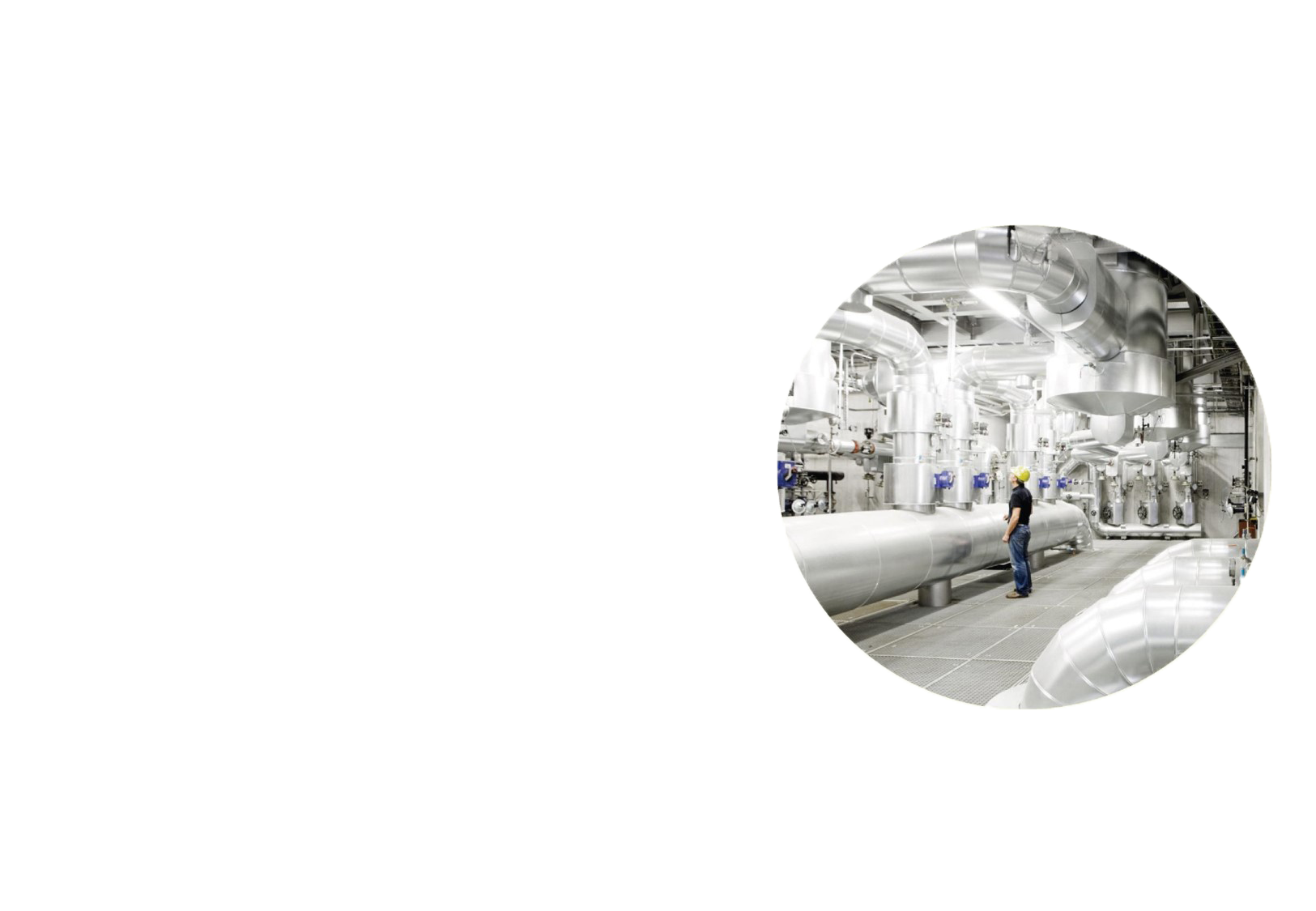 10 жоба
18,2 млрд.тг.
835 жұмыс орын
6
2019 ЖЫЛЫ ІСКЕ АСЫРЫЛАТЫН ЖОБАЛАР
ИНДУСТРИЯЛАНДЫРУ КАРТАСЫ АЯСЫНДА
15 жоба
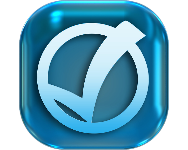 15 жоба
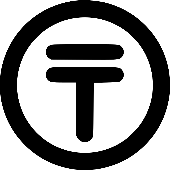 11,9 млрд.тг.
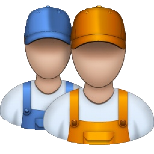 916 жұмыс орын
7
«TURKISTAN» АРНАЙЫ ЭКОНОМИКАЛЫҚ АЙМАҚ
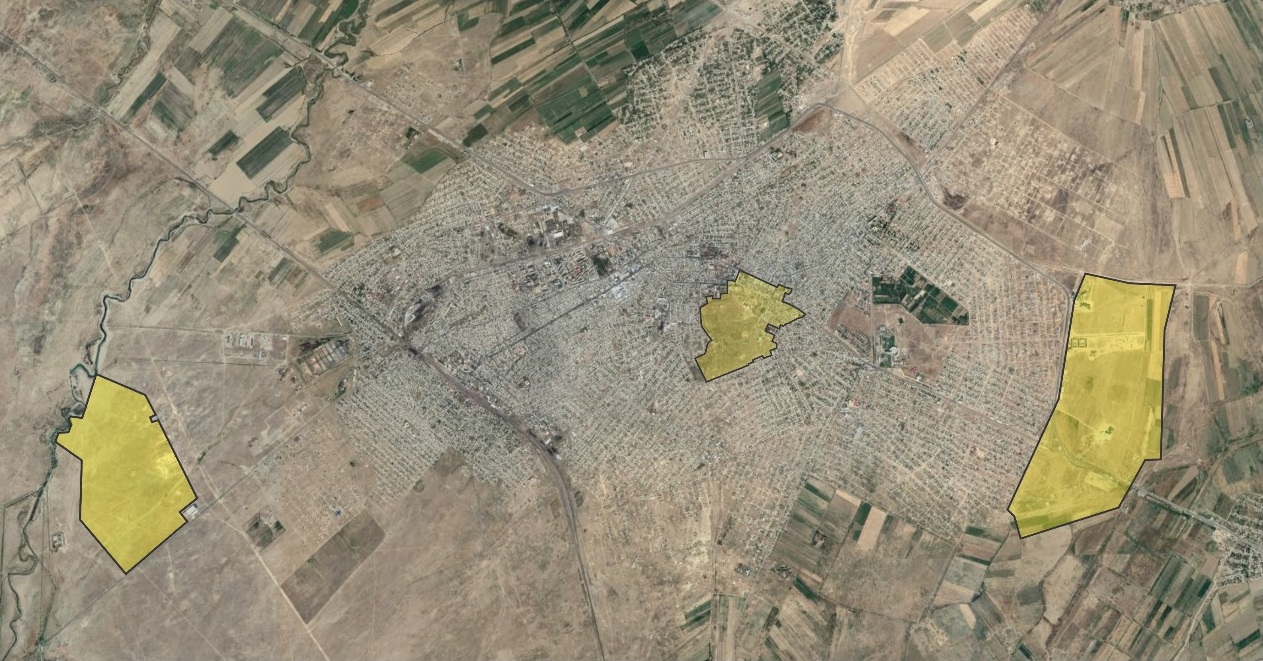 ӘКІМШІЛІК-ІСКЕРЛІК
ОРТАЛЫҚ 750 га
ТАРИХИ ОРТАЛЫҚ
188 га
ӨНЕРКӘСІПТІК АЙМАҚ
400 га
АЙМАҚТА САЛЫҚ ЖЕҢІЛДІКТЕРІ ҚАРАСТЫРЫЛҒАН:
 ЖЕР САЛЫҒЫНАН;
 КОРПОРАТИВТІК ТАБЫС САЛЫҒЫНАН – 20%; 
 МҮЛІК САЛЫҒЫНАН – 2%; 
 ҚОСЫЛҒАН ҚҰН САЛЫҒЫНАН – 12% БОСАТЫЛАДЫ.
8
ШАҒЫН ЖӘНЕ ОРТА КӘСІПКЕРЛІК
Жұмыс істеп тұрған шағын және орта кәсіпкерлік субъектілердің саны
9
[Speaker Notes: бпбкб]
КӘСІПКЕРЛІКТІ ҚОЛДАУ
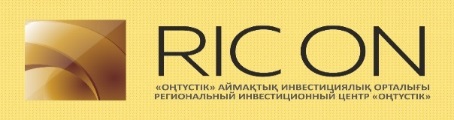 «ОҢТҮСТІК» АИО арқылы 6 031,7 млн.тг. 
1 292 жоба қаржыландырылды
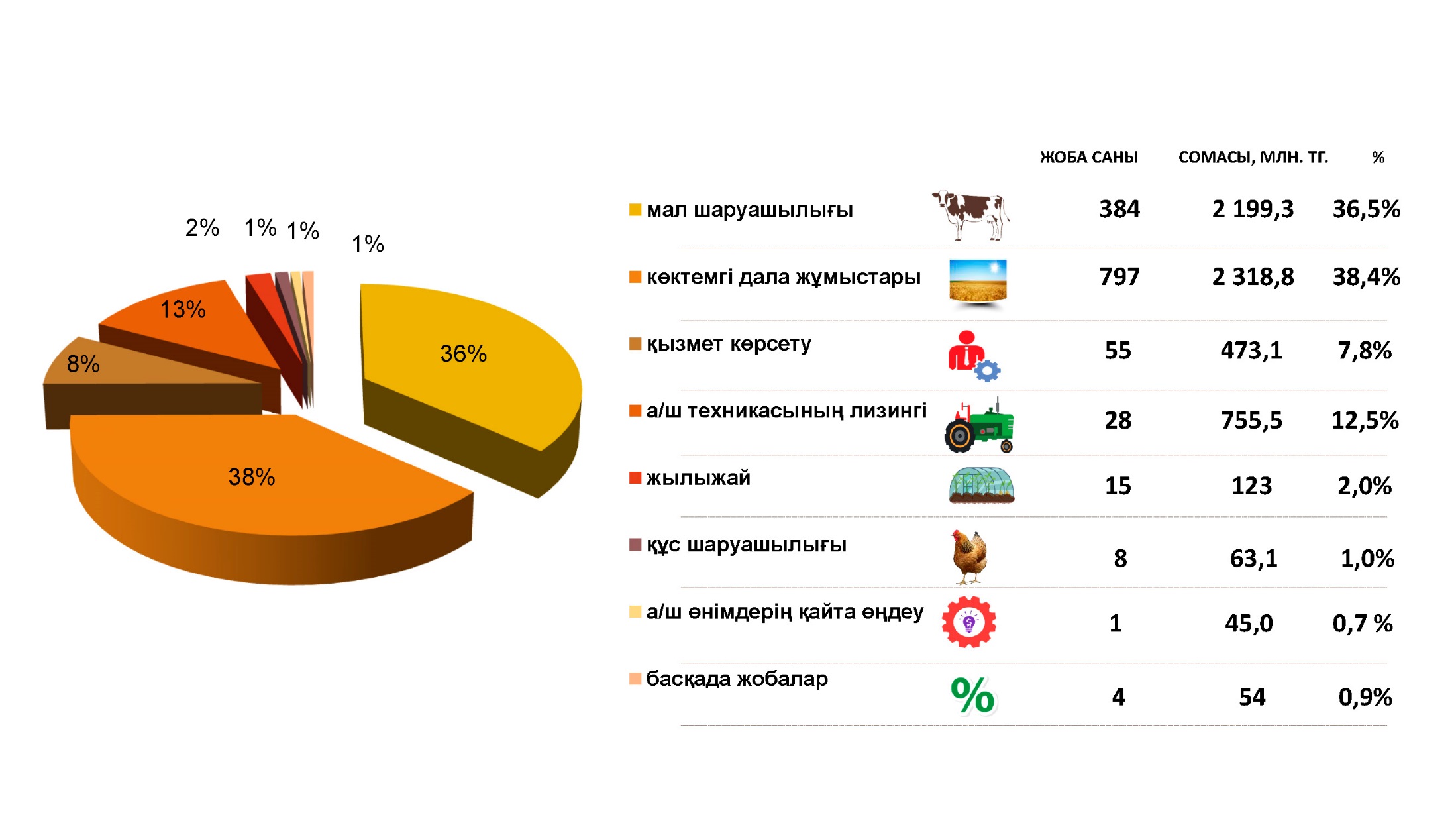 10
ИНВЕСТИЦИЯ
КӨЛЕМІ
ҮЛЕСІ
91,8
млрд.тг.
288,1
млрд. тг.
31,9%
МЕМЛЕКЕТТІК ҚАРАЖАТ
271,2
млрд. тг.
166,0
млрд.тг.
57,6%
МЕНШІКТІ ҚАРАЖАТ
101,2%
11,4
млрд.тг.
4,0%
БАНКТЕРДІҢ КРЕДИТТЕРІ
2017 ж.
2018 ж.
18,9 
млрд.тг.
6,5%
БАСҚА ДА ҚАРЫЗ ҚАРАЖАТЫ
11
[Speaker Notes: 123]
ХАЛЫҚАРАЛЫҚ ИНВЕСТИЦИЯЛЫҚ ЖӘНЕ ТУРИСТІК ФОРУМ
«КӨНЕ ТҮРКІСТАН – ЖАҢА МҮМКІНДІКТЕР»
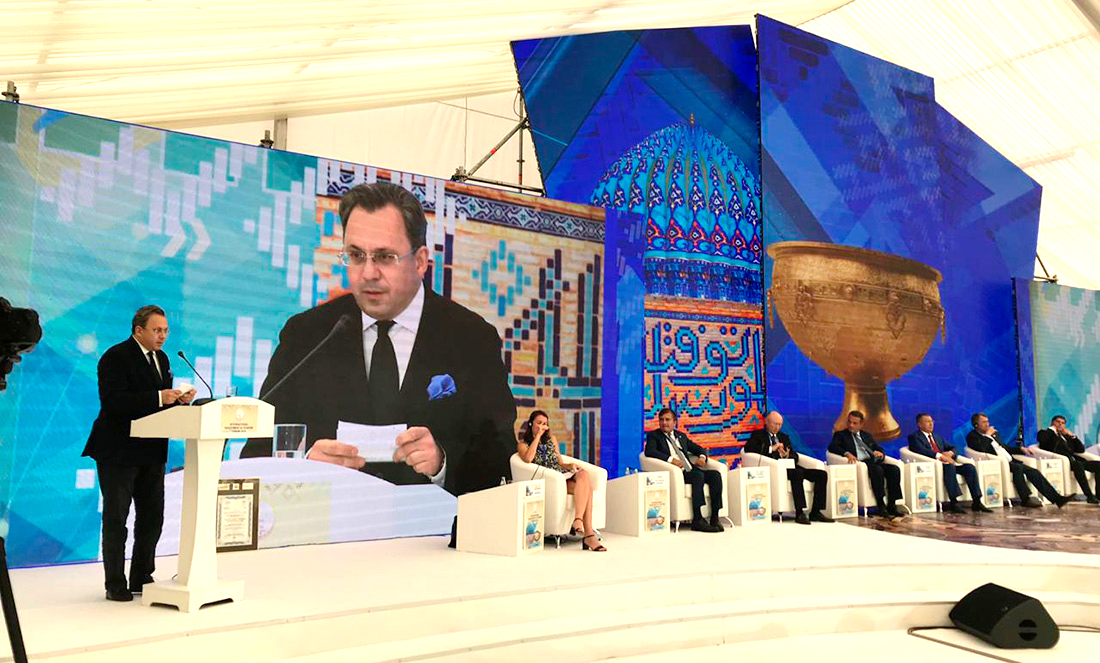 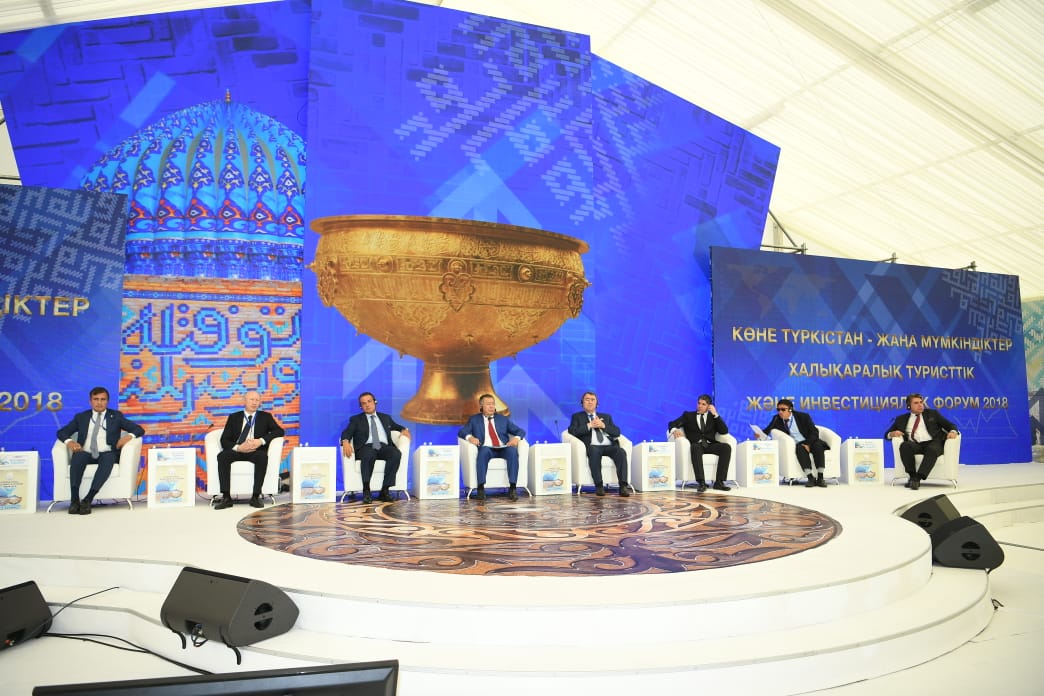 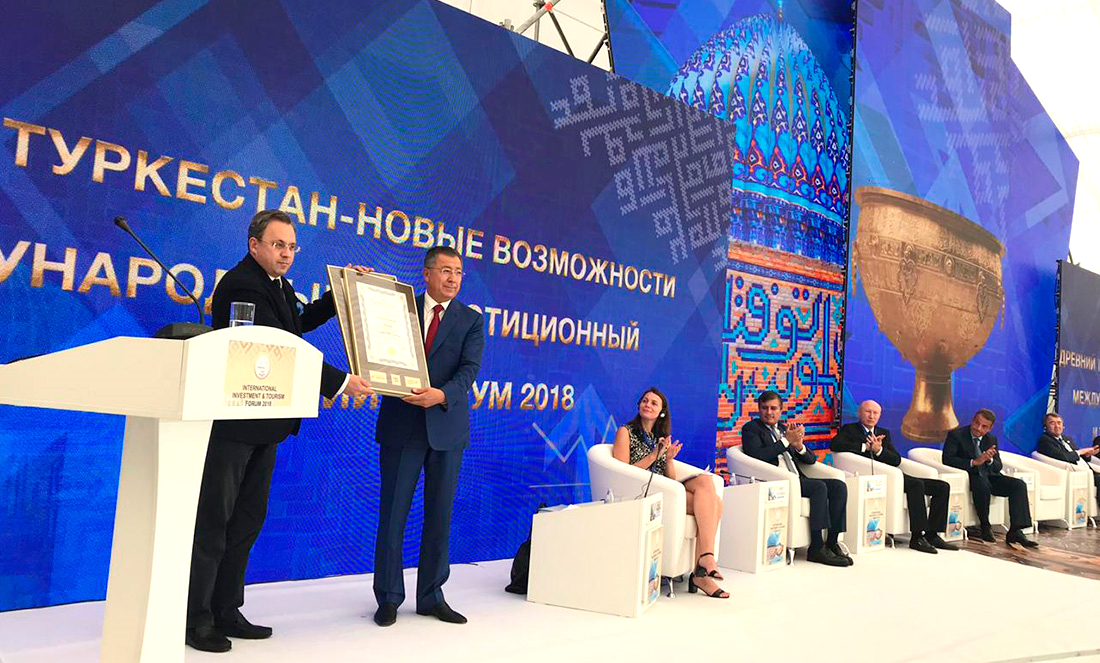 Жеке инвестиция 
166 млрд.тг.
19 меморандумға 
қол қойылды
Өсім 
114,2%
12
[Speaker Notes: 123]
АГРОӨНЕРКӘСІП КЕШЕНІНІҢ ДАМУ КӨРСЕТКІШТЕРІ
ЖАЛПЫ ӨНДІРІЛГЕН ӨНІМ
РЕСПУБЛИКАЛЫҚ ДЕҢГЕЙДЕ
млрд.тг.
млрд.тг.
105,3%
60,4
ЭКСПОРТ
млн. АҚШ $
112,6%
20,2
13
[Speaker Notes: 123]
ӨСІМДІК ШАРУАШЫЛЫҒЫ
ЕГІСТІКТІ ӘРТАРАПТАНДЫРУ
ТАМШЫЛАТЫП СУҒАРУ
ЕГІС КӨЛЕМІ
мың га
мың га
мың га
ҚР – 73%
+15
+14,4
7,2
ЖЫЛЫЖАЙ
Өсімдік шаруашылығының жалпы өнім көлемі 286,3 млдр.тг. құрады.  
Өсім +6,7 млрд. тг. артты.
га
ҚР – 77%
Масақты дәнді дақылдар өнімділігі 17,8 ц/га 
405 мың тн өнім жиналды, өсім +86,1 мың тн.
Жүгері 213 мың тн өнім жиналды, өсім +47 мың тн.
+381
181,3
Мақта дақылы 340,7 мың тн. жиналды, өсім +10,2 мың тн
Көкөніс, бақша дақылдары 2,9 млн. тн өнім жиналып, рекордтық көрсеткішке қол жеткізілді. 0,5 млн.тн Ресей, Беларусь, Латвия, Германияға экспортталса, 1 млн. тн. еліміздің солтүстік өңірлеріне жөнелтілді.
Қарқынды баулар 2800 га-ға жеткізіліп, жеміс-жидектің  118 мың тн,  жүзімнен 73 мың  тн  өнім жиналды.
14
[Speaker Notes: 123]
МАЛ ШАРУАШЫЛЫҒЫ
ҚОЙ, ЕШКІ
ІРІ ҚАРА МАЛ
ҚР 18 677,9
мың бас
ҚР 7 137,9
мың бас
15
[Speaker Notes: 123]
МАЛ ШАРУАШЫЛЫҒЫ
ЖЫЛҚЫ
ТҮЙЕ
мың бас
ҚР 202,2
ҚР 2 623,7
мың бас
16
[Speaker Notes: 123]
АУЫЛ ШАРУАШЫЛЫҒЫ ЭКСПОРТЫ
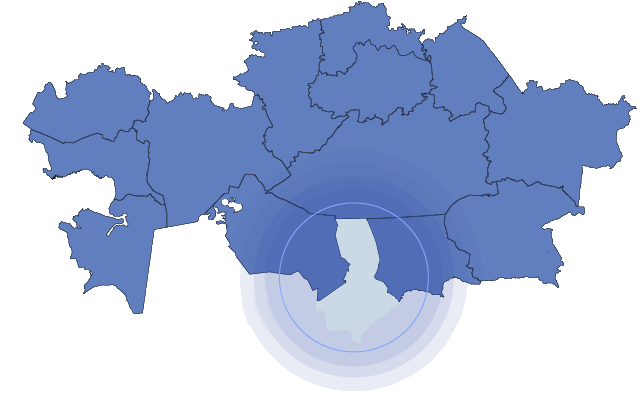 Республикада ет 
экспортының үлесі 54%
9 600 тонна ет экспортталды
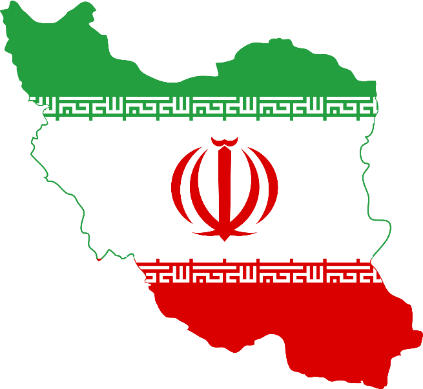 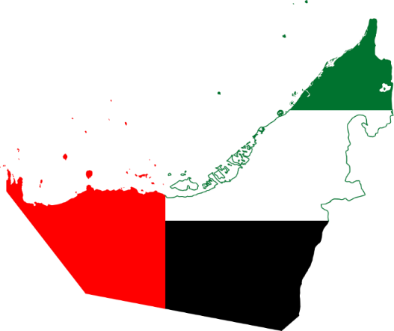 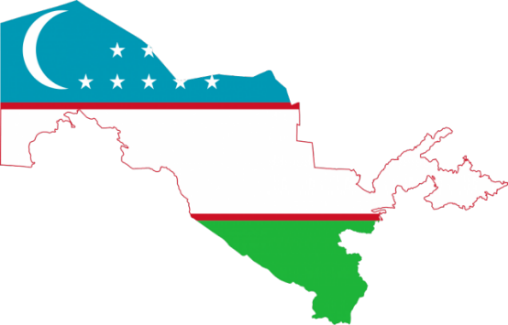 17
[Speaker Notes: 123]
АУЫЛ ШАРУАШЫЛЫҒЫН МЕМЛЕКЕТТІК ҚОЛДАУ
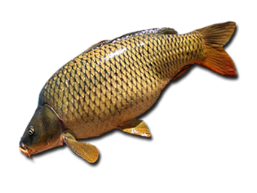 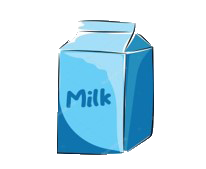 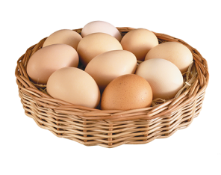 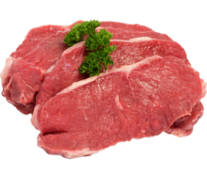 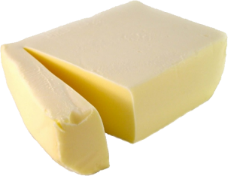 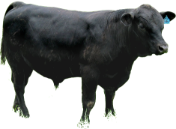 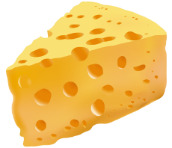 CҮТ
+19,3 мың тн.
ІҚМ БАСЫ-  
+78,3 мың бас
ЕТ-  
+10,1 мың тн.
ЖҰМЫРТҚА-  
+7,3 млн дана.
БАЛЫҚ ЭКСПОРТЫ
6,9 мың тн.
МАЙ
+239,7 тн.
ІРІМШІК
+407,2 тн.
25 МЛРД. ТЕҢГЕ
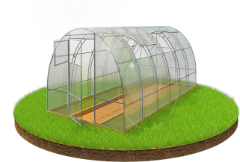 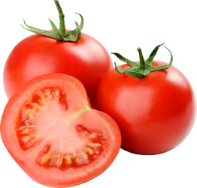 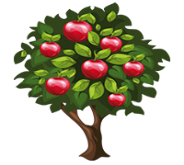 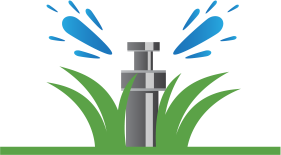 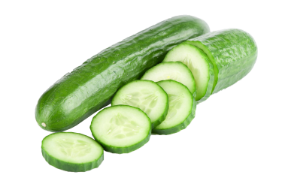 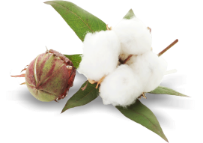 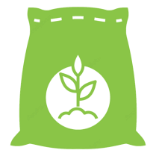 ТАМШЫЛАТЫП СУАРУ 
+340,7 мың тн.
ҚЫЗАНАҚ 
+61,2 мың тн.
МАҚТА
+340,7 мың тн.
ҚИЯР
+38,5 мың тн.
ТЫҢАЙТҚЫШ
+91,7 мың тн.
ҚАРҚЫНДЫ БАУ 
+178 ГА
ЖЫЛЫЖАЙ
+181 ГА
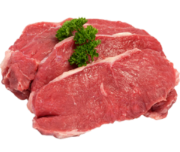 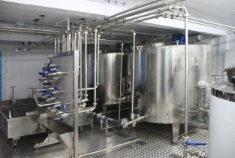 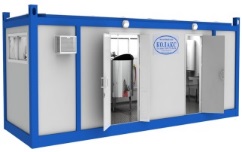 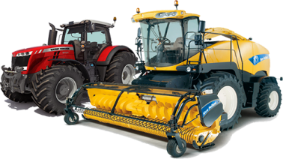 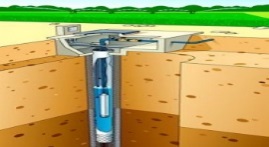 ЕТ ЭКСПОРТЫ
9,6 мың  тн.
ТЕХНИКА
+229 дана
ҚҰРАЛ- ЖАБДЫҚТАР
+51
ҚҰДЫҚТАР
+354
СҮТ ҚАБЫЛДАУ БЕКЕТІ
+5 дана
18
2019 ЖЫЛҒА ӨСІМДІК ШАРУАШЫЛЫҒЫНЫҢ ЖОСПАРЫ
ЕГІС КӨЛЕМІ
ТАМШЫЛАТЫП СУҒАРУ
га
мың га
822,4
72 457
65 000
813
+9,4
+7 457
2019 ж.
жоспар
2019 ж.
жоспар
2018 ж.
2018 ж.
ЖЫЛЫЖАЙ
ҚАРҚЫНДЫ БАУ
га
га
3 800
1 523,8
1 344
2 800
+1 000
+179,8
2019 ж.
жоспар
2019 ж.
жоспар
2018 ж.
2018 ж.
19
[Speaker Notes: 123]
ТУРИЗМ
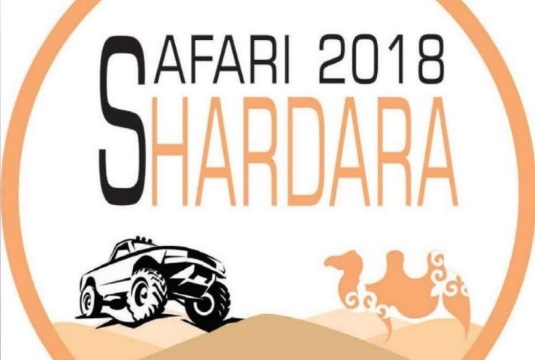 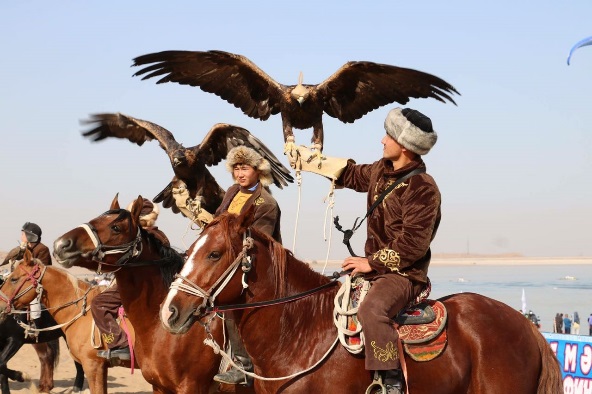 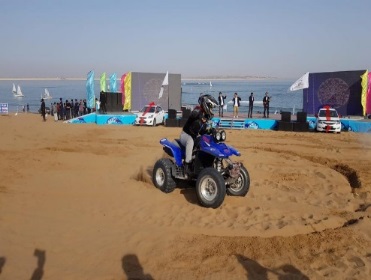 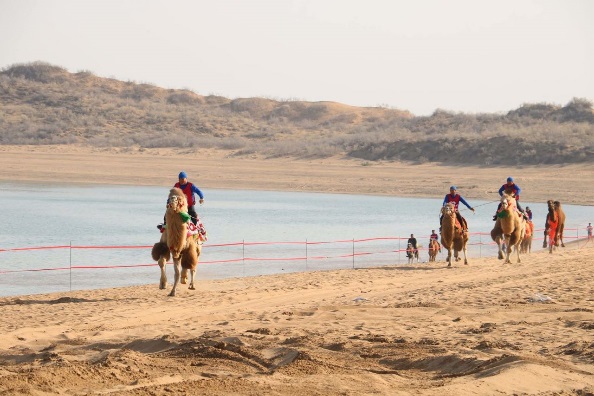 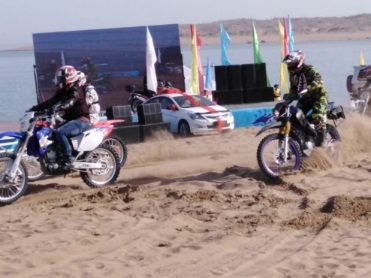 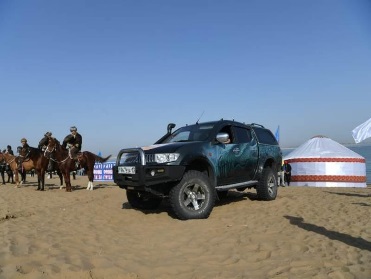 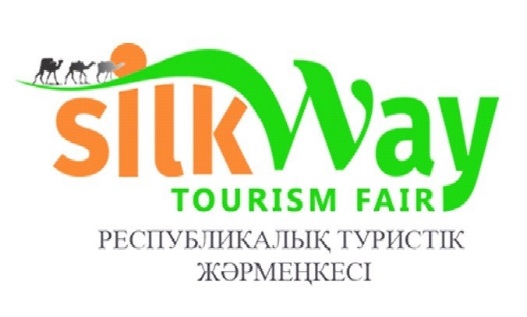 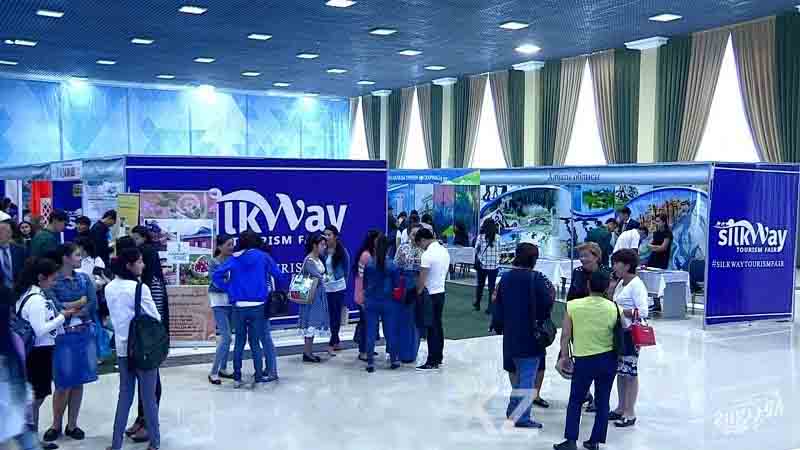 20
[Speaker Notes: 123]
ҚАЗАҚСТАН РЕСПУБЛИКАСЫ  ТУРИСТИФИКАЦИЯЛАУ КАРТАСЫ
ТОП – 10
ТОП – 50
Түркістан қаласы
Сарыағаш
Қасқасу
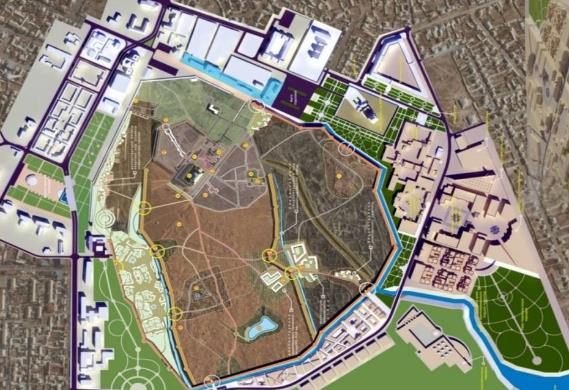 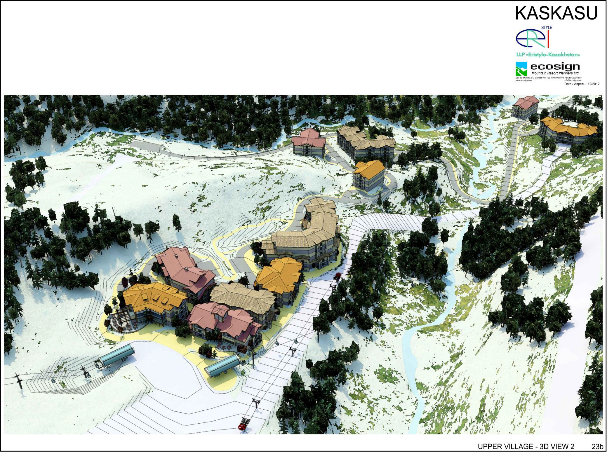 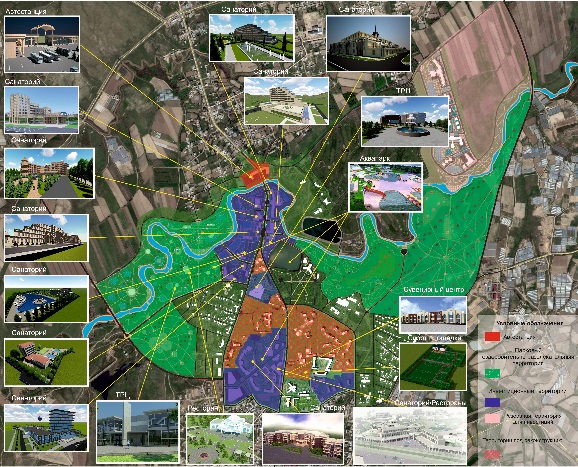 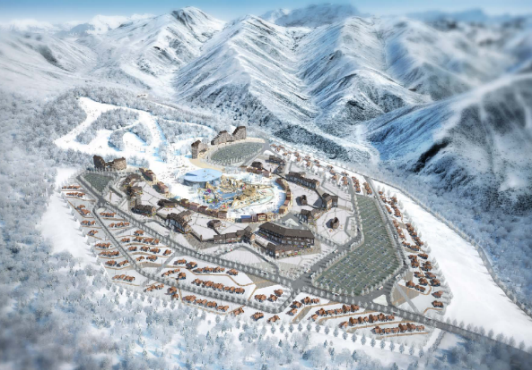 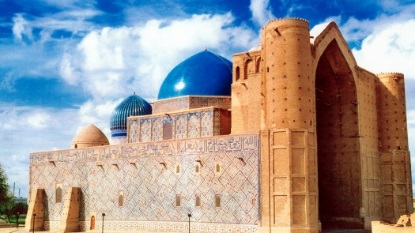 21
[Speaker Notes: 123]
АУЫЗ СУМЕН ҚАМТАМАСЫЗ ЕТУ
22
[Speaker Notes: 123]
АУЫЗ СУМЕН ҚАМТАМАСЫЗ ЕТУ
23
[Speaker Notes: 123]
ТАБИҒИ ГАЗБЕН ҚАМТАМАСЫЗ ЕТУ
24
[Speaker Notes: 123]
ТАБИҒИ ГАЗБЕН ҚАМТАМАСЫЗ ЕТУ
25
[Speaker Notes: 123]
САПАЛЫ ЭЛЕКТРМЕН ҚАМТАМАСЫЗ ЕТУ
26
[Speaker Notes: 123]
САПАЛЫ ЭЛЕКТРМЕН ҚАМТАМАСЫЗ ЕТУ
27
[Speaker Notes: 123]
КӨЛІК ИНФРАҚҰРЫЛЫМЫН ДАМЫТУ
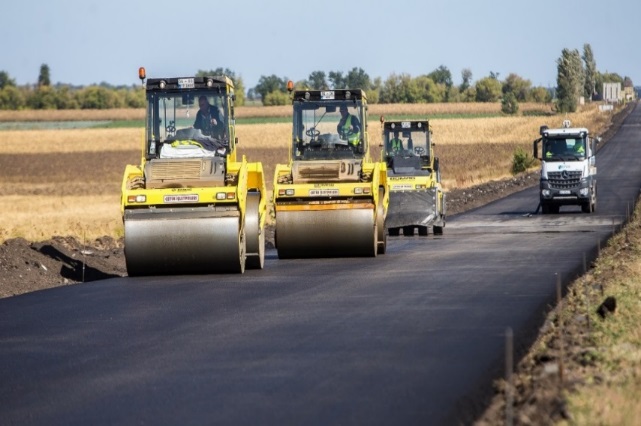 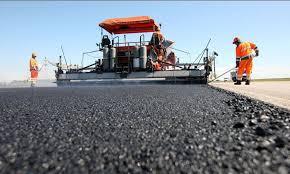 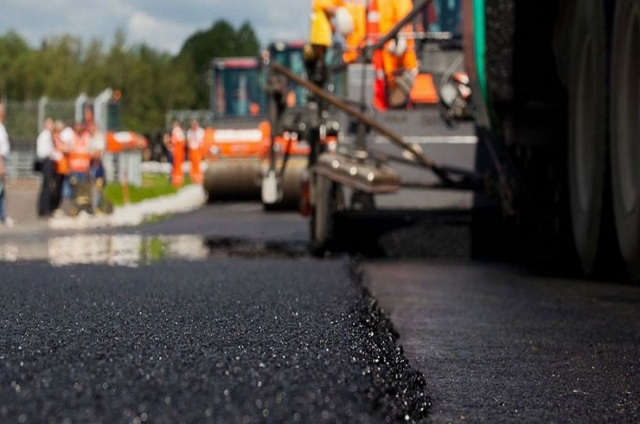 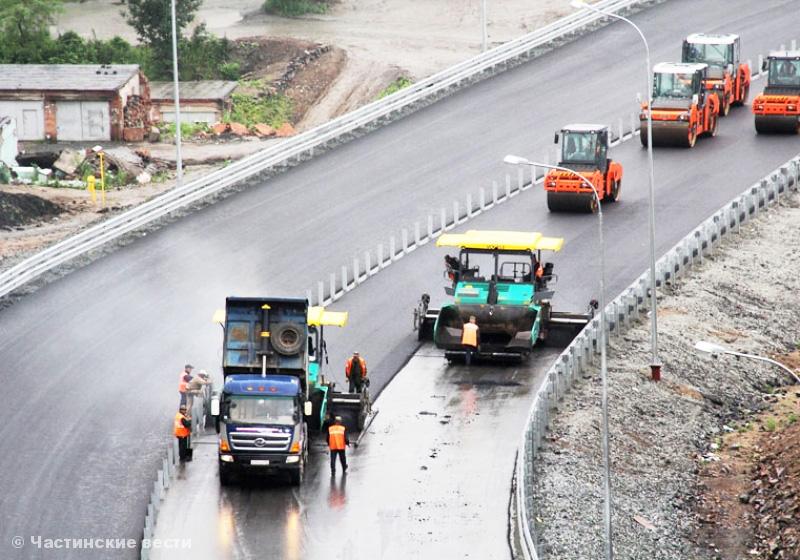 52 нысан немесе 521,9 шақырым жол пайдалануға берілді.
қанағатты жағдайдағы жергілікті маңызы бар жолдың үлесі 71,2%-ға жетті
28
[Speaker Notes: 123]
КӨЛІК ИНФРАҚҰРЫЛЫМЫН ДАМЫТУ
29
[Speaker Notes: 123]
ТЕМІРЖОЛ КӨЛІГІ
Әлеуметтік маңызы бар «Түркістан-Бадам» және «Түркістан-Сарыағаш» теміржол бағыттарына 
2019 жылға облыстық бюджеттен
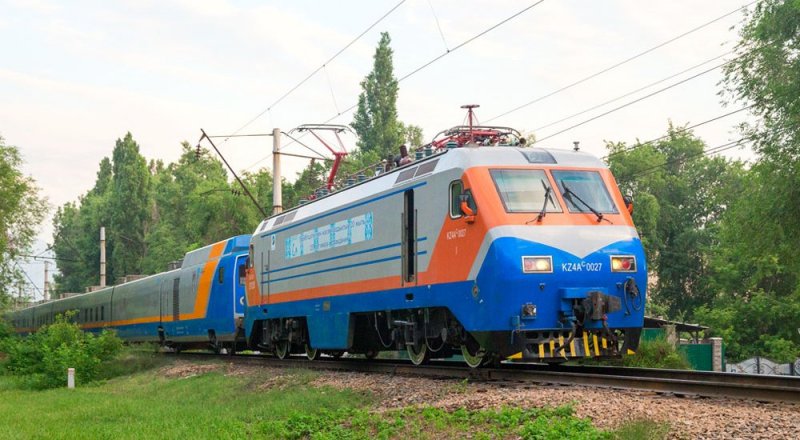 259 млн. теңге
субсидия бөлінді.
Пойыздар аптасына 5 реттен қатынайды.
Билет құны:
      - «Түркістан-Бадам» - 609 тг., 
      - «Түркістан-Сарыағаш» - 1 114 тг.
Әлеуметтік маңызы бар «Түркістан-Шымкент» және «Сарыағаш-Шымкент» теміржол бағыттарына 2018 жылға облыстық бюджеттен
«Түркістан-Шымкент» теміржол бағытына 2019 жылға 
республикалық бюджеттен
67 млн. теңге
196 млн. теңге
субсидия бөлінді.
Орындар саны 175. 
Билет құны – 609 тг. 
Шымкент қаласынан шығу – 05-45 (дүйсенбі), 
Түркістан қаласынан шығу – 19-25 (жұма).
Пойыздар аптасына 2 рет қатынайды.
субсидия бөлінді
100 мыңнан
астам жолаушы тасымалданды
30
КӨЛІК САЛАСЫНДАҒЫ ЦИФРЛАНДЫРУ
594 ҚОҒАМДЫҚ КӨЛІККЕ GPS ОРНАТЫЛДЫ
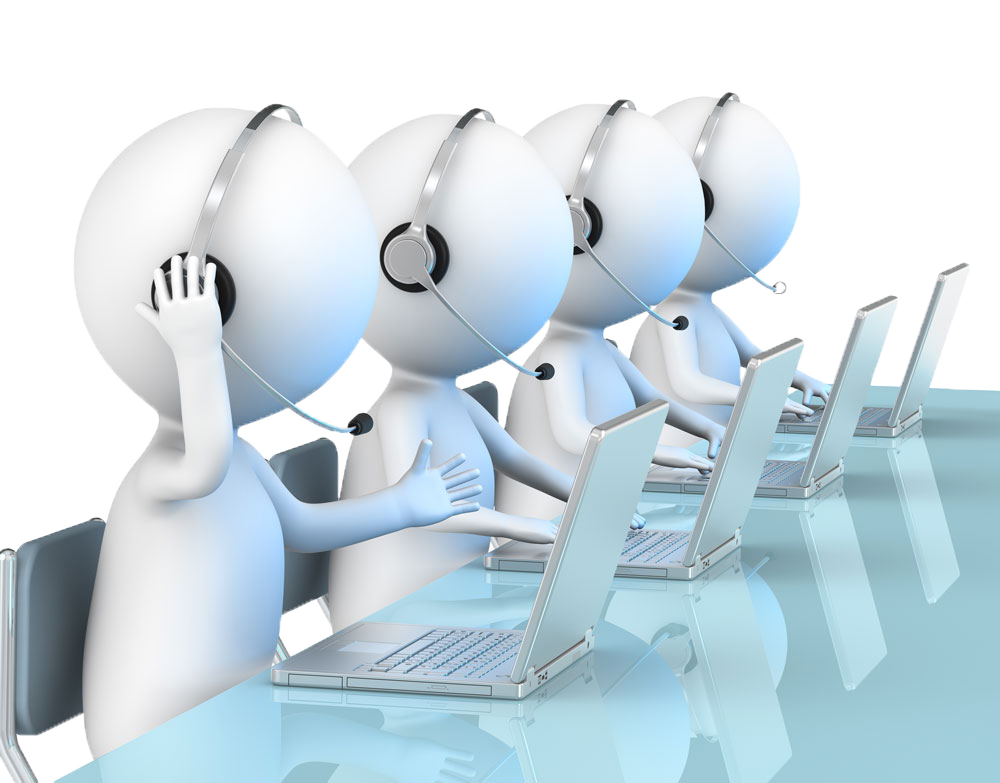 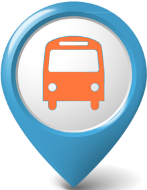 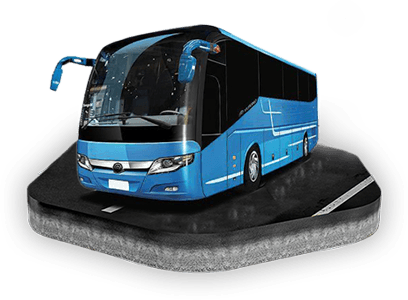 АРРР
Түркістан қаласына:

21 қоғамдық көлікке (№1, №1А) электронды билеттеудің                        35 планшеті орнатылды. 

- қоғамдық көліктерді экран арқылы нақты уақыт режимінде бақылау үшін диспетчерлік орталық құрылды.
31
ҚҰРЫЛЫС
КӨЛЕМІ
ҮЛЕСІ
139,1
млрд. тг.
ҚҰРЫЛЫС-МОНТАЖДАУ 
ЖҰМЫСТАРЫ
111,0
млрд.тг.
79,8%
130,7
млрд. тг.
16,1
млрд.тг.
11,6%
КҮРДЕЛІ ЖӨНДЕУ
101,9%
2017 ж.
2018 ж.
12,0 
млрд.тг.
8,6%
АҒЫМДАҒЫ ЖӨНДЕУ
32
[Speaker Notes: 123]
ТҰРҒЫН ҮЙ
ЖАЛПЫ АЛАҢЫ
ҮЛЕСІ
387,8
мың ш.м.
336,6
мың ш.м.
ТҰРҒЫНДАР ҚАРЖЫСЫ 
ЕСЕБІНЕН
86,8%
318,7
мың ш.м.
51,2
мың ш.м.
МЕМЛЕКЕТ ҚАРЖЫСЫ
ЕСЕБІНЕН
121,7%
13,2%
2017 ж.
2018 ж.
33
[Speaker Notes: 123]
ТҰРҒЫН ҮЙ
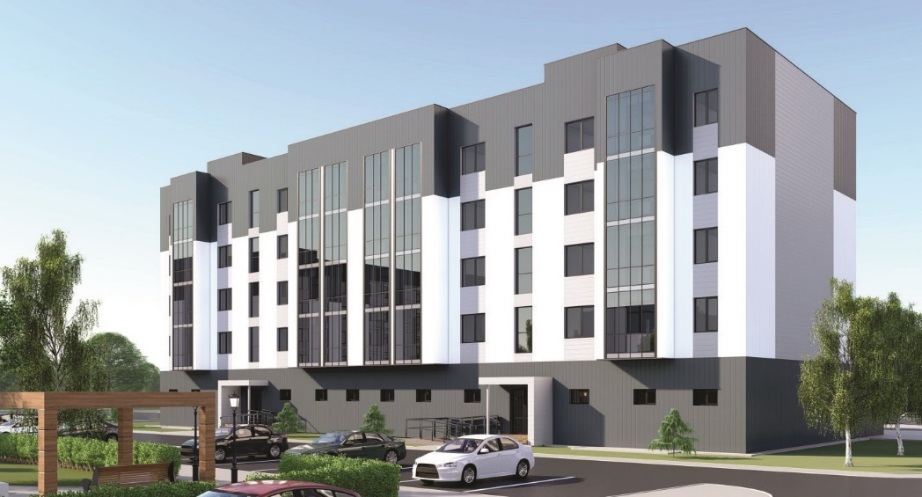 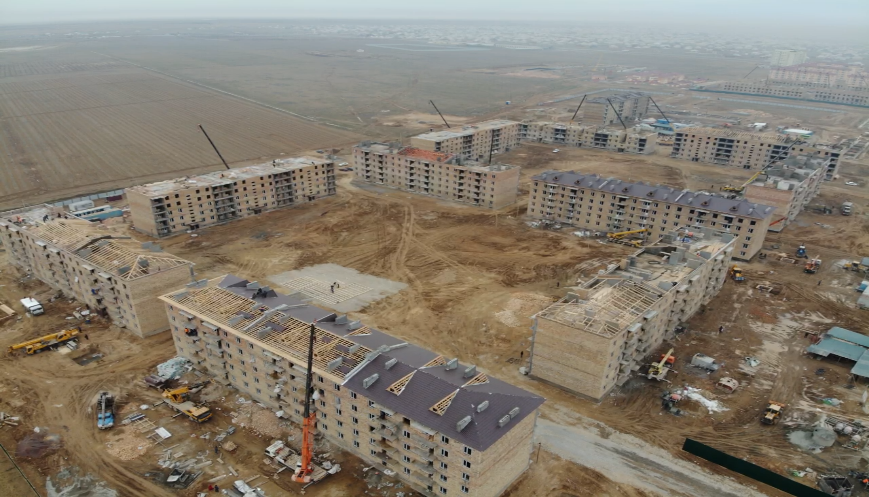 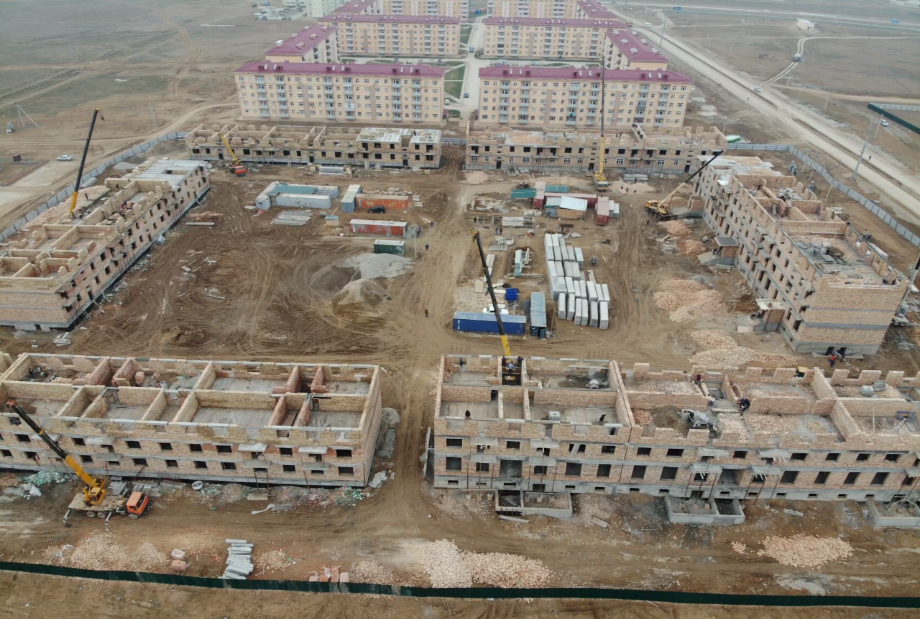 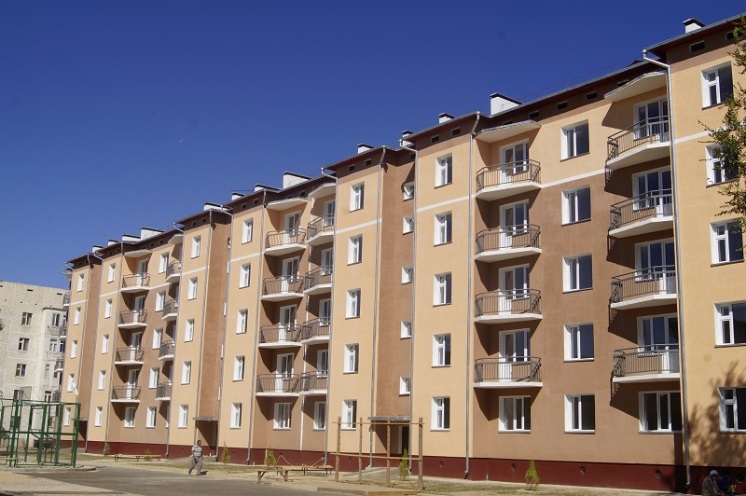 130,6 мың ш.м. 2391 пәтерлі 40 үй пайдалануға беріледі
34
[Speaker Notes: 123]
ТҮРКІСТАН ҚАЛАСЫНЫҢ БАС ЖОСПАРЫНЫҢ ТҰЖЫРЫМДАМАСЫ
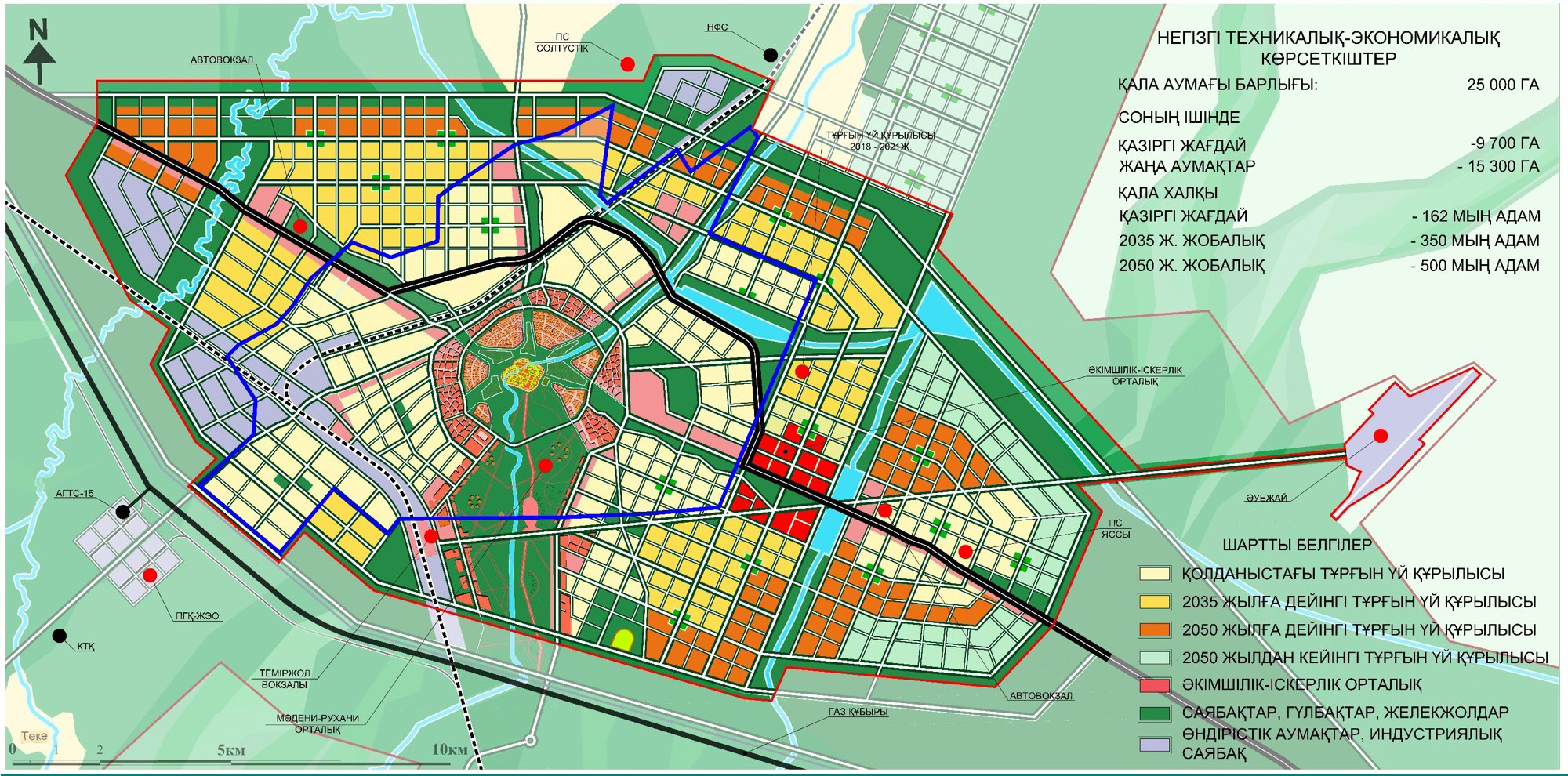 35
[Speaker Notes: 123]
ЖАҢА ӘКІМШІЛІК-ІСКЕРЛІК ОРТАЛЫҚ
ОБЛЫС ӘКІМДІГІ, ОБЛЫСТЫҚ БАСҚАРМАЛАР МЕН АУМАҚТЫҚ ДЕПАРТАМЕНТТЕР
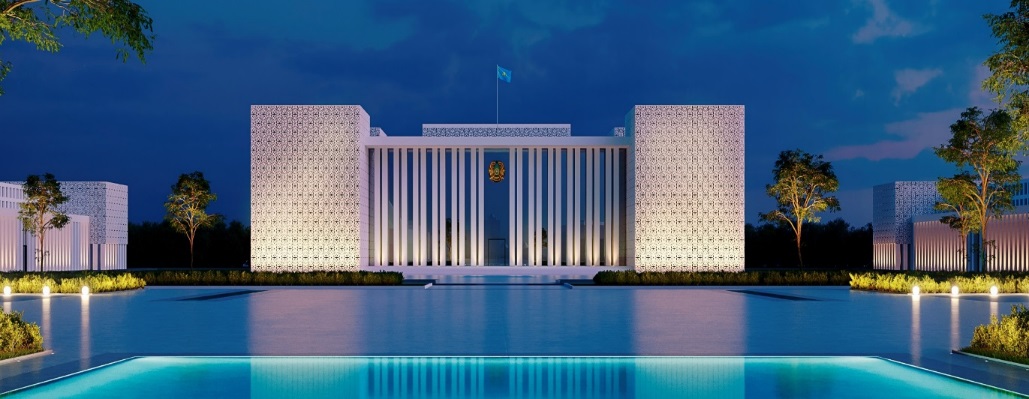 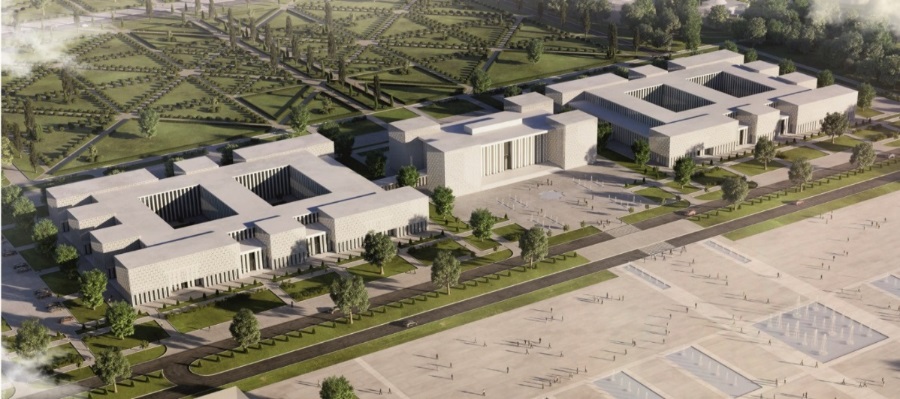 900 ОРЫНДЫҚ МЕКТЕП
26 КӨПҚАБАТТЫ ТҰРҒЫН ҮЙЛЕР
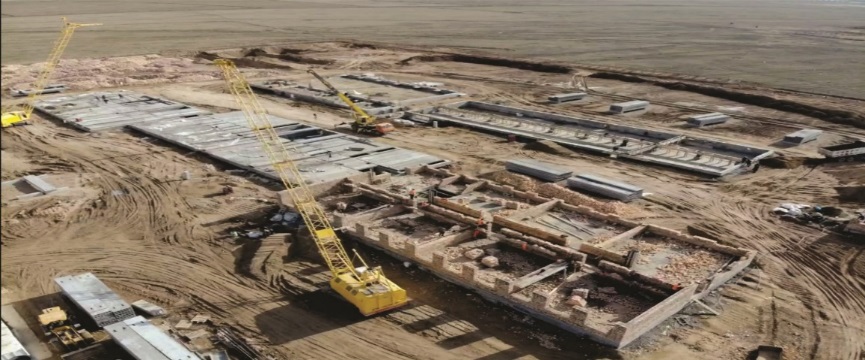 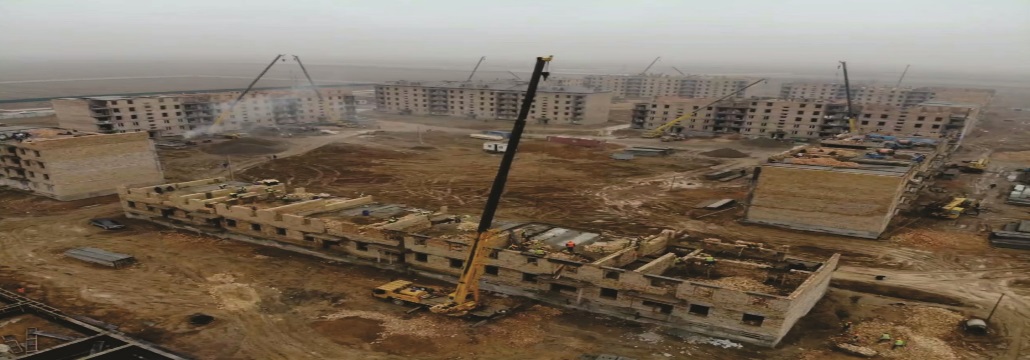 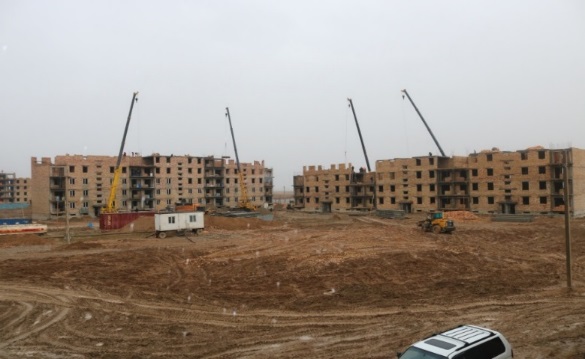 36
[Speaker Notes: 123]
ЖАҢА НЫСАНДАР
КОНГРЕСС-ОРТАЛЫҒЫ
«АСТАНА» АЛАҢЫ
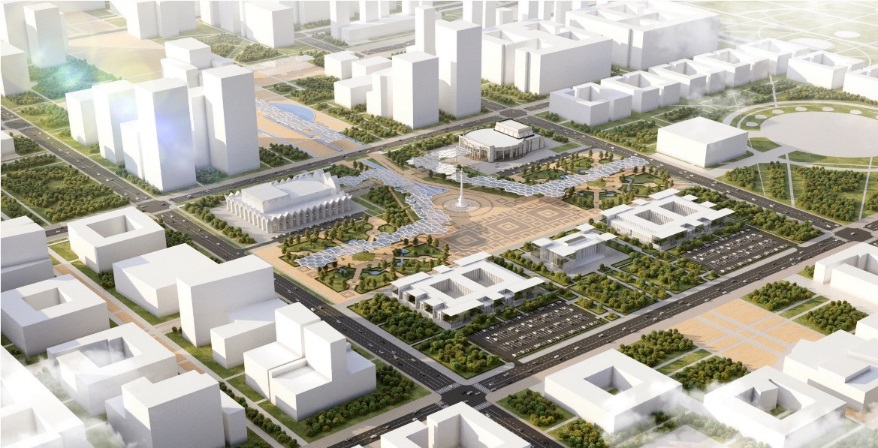 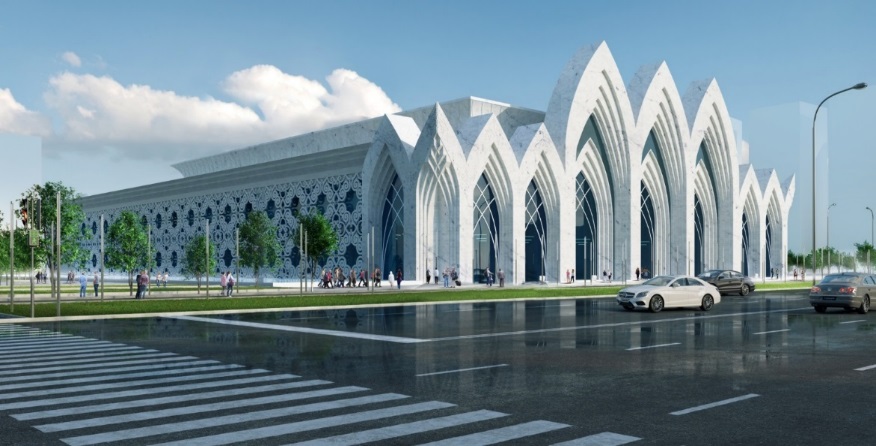 МЕДИА-ОРТАЛЫҒЫ
СТАДИОН
ОҚУШЫЛАРЫ САРАЙЫ
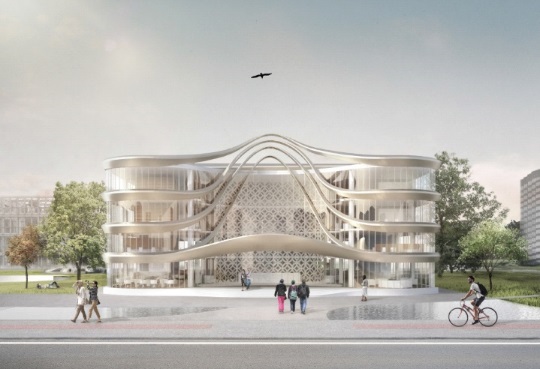 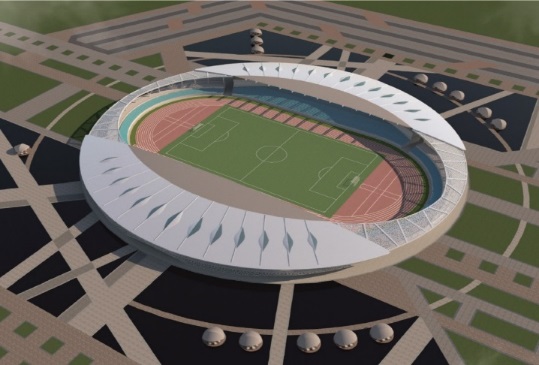 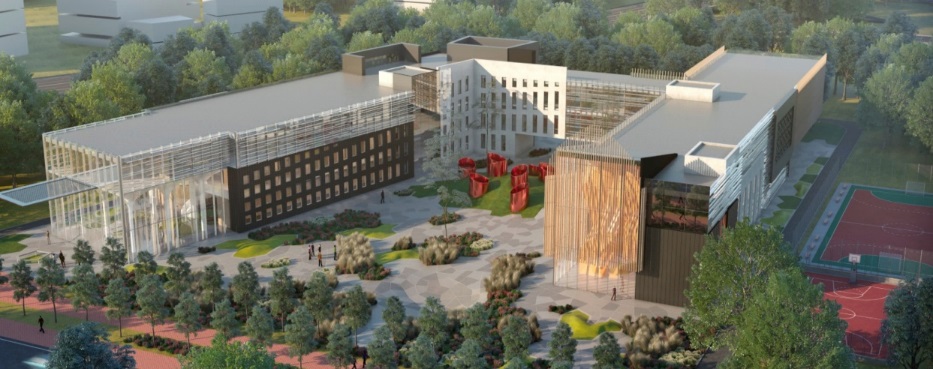 37
[Speaker Notes: 123]
ЖЕКЕ ИНВЕСТОРЛАР ЕСЕБІНЕН САЛЫНАТЫН НЫСАНДАР
«RIXOS» ҚОНАҚ ҮЙІ
ФИТНЕС ОРТАЛЫҒЫ
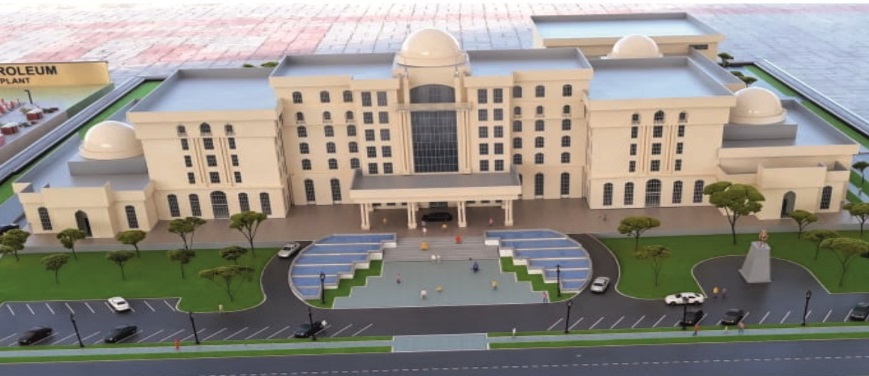 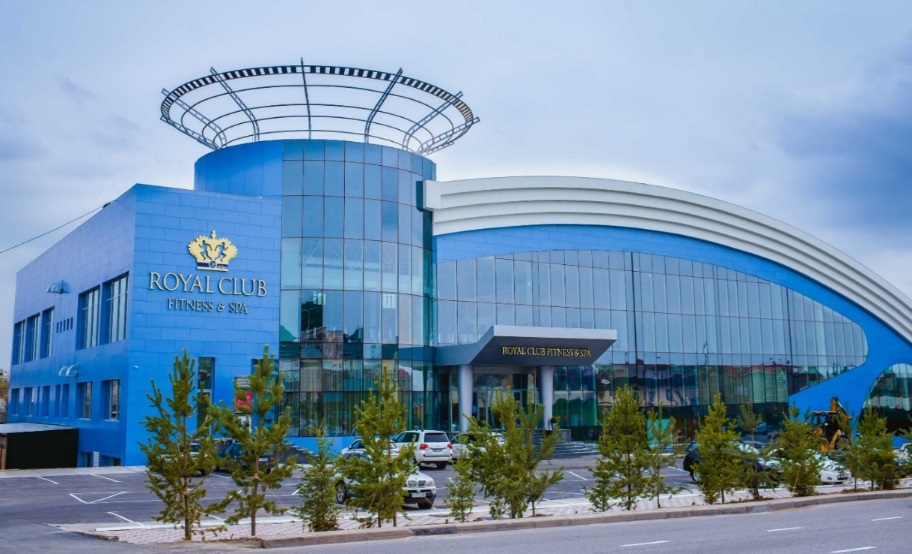 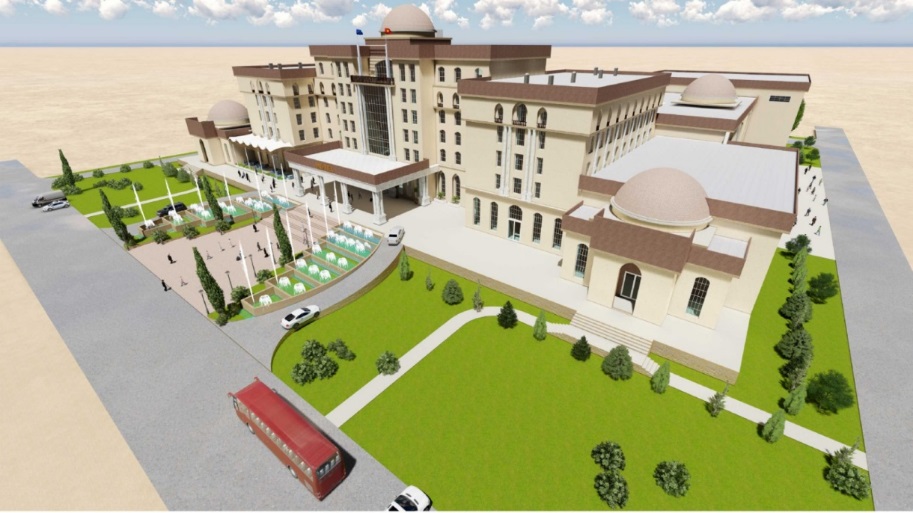 БЕС ЖҰЛДЫЗДЫ ҚОНАҚ ҮЙ
АВТОВОКЗАЛ
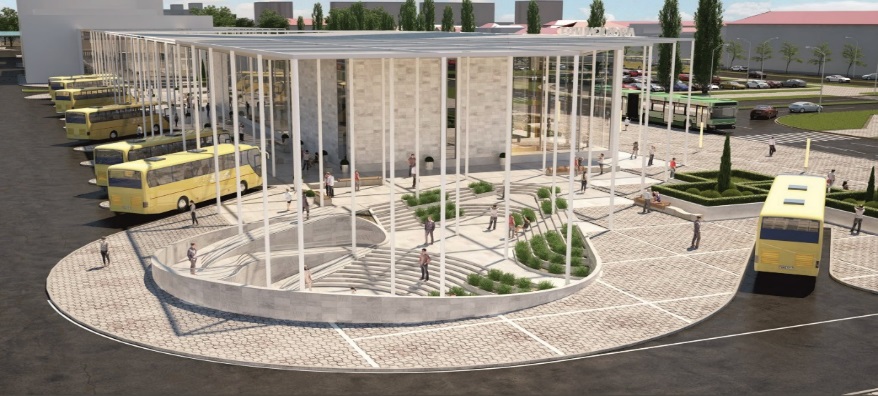 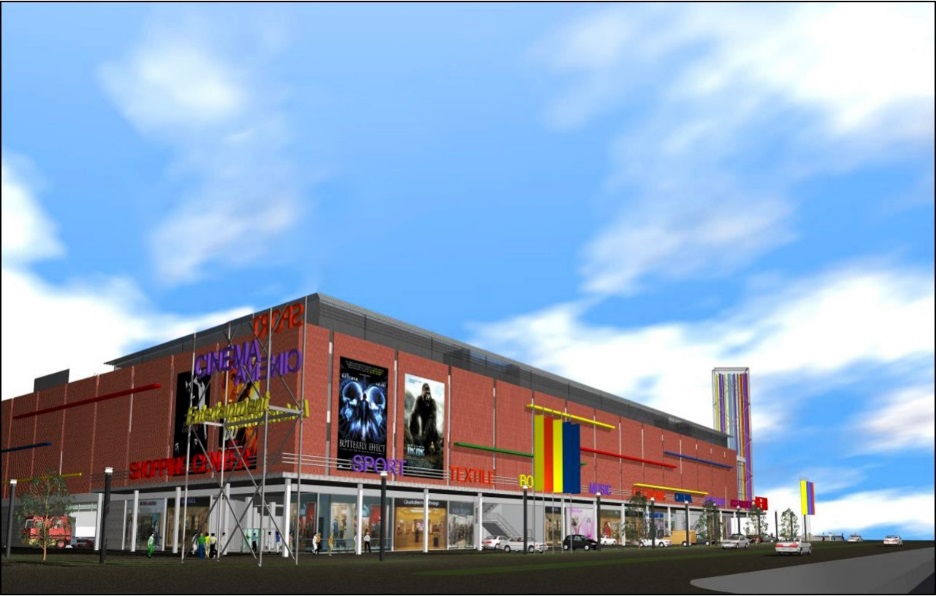 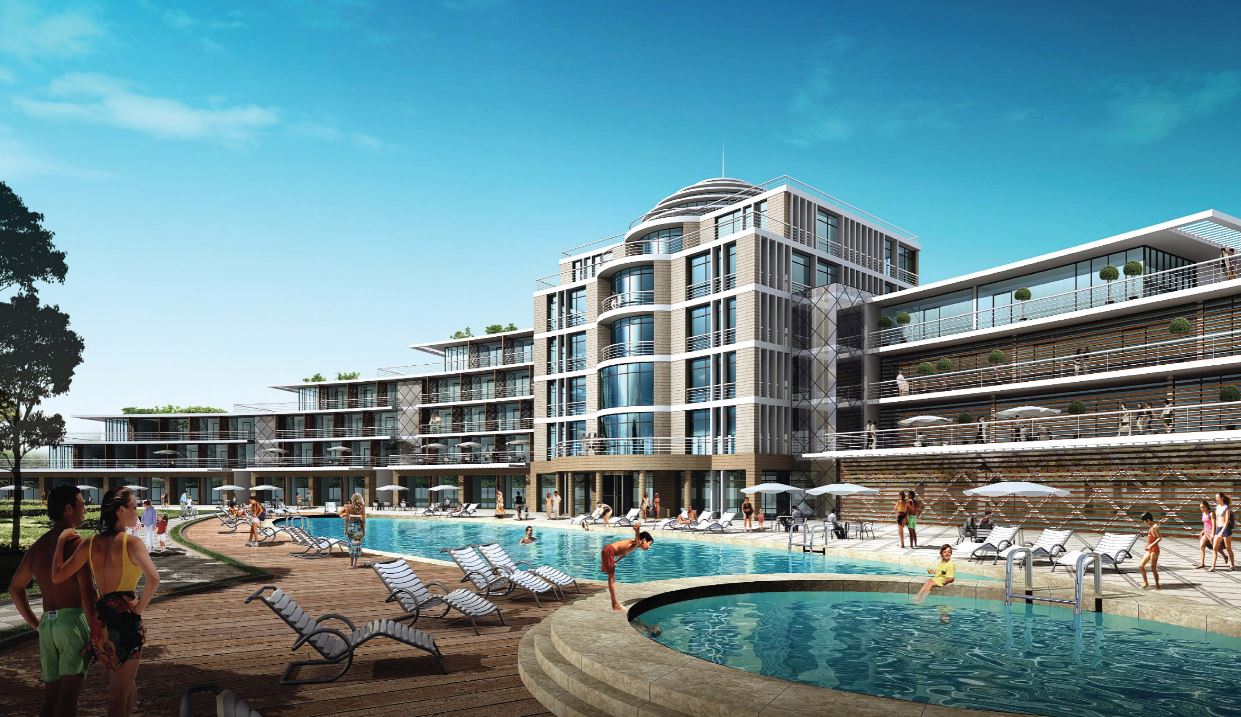 38
[Speaker Notes: 123]
РУХАНИ-МӘДЕНИ ОРТАЛЫҚ
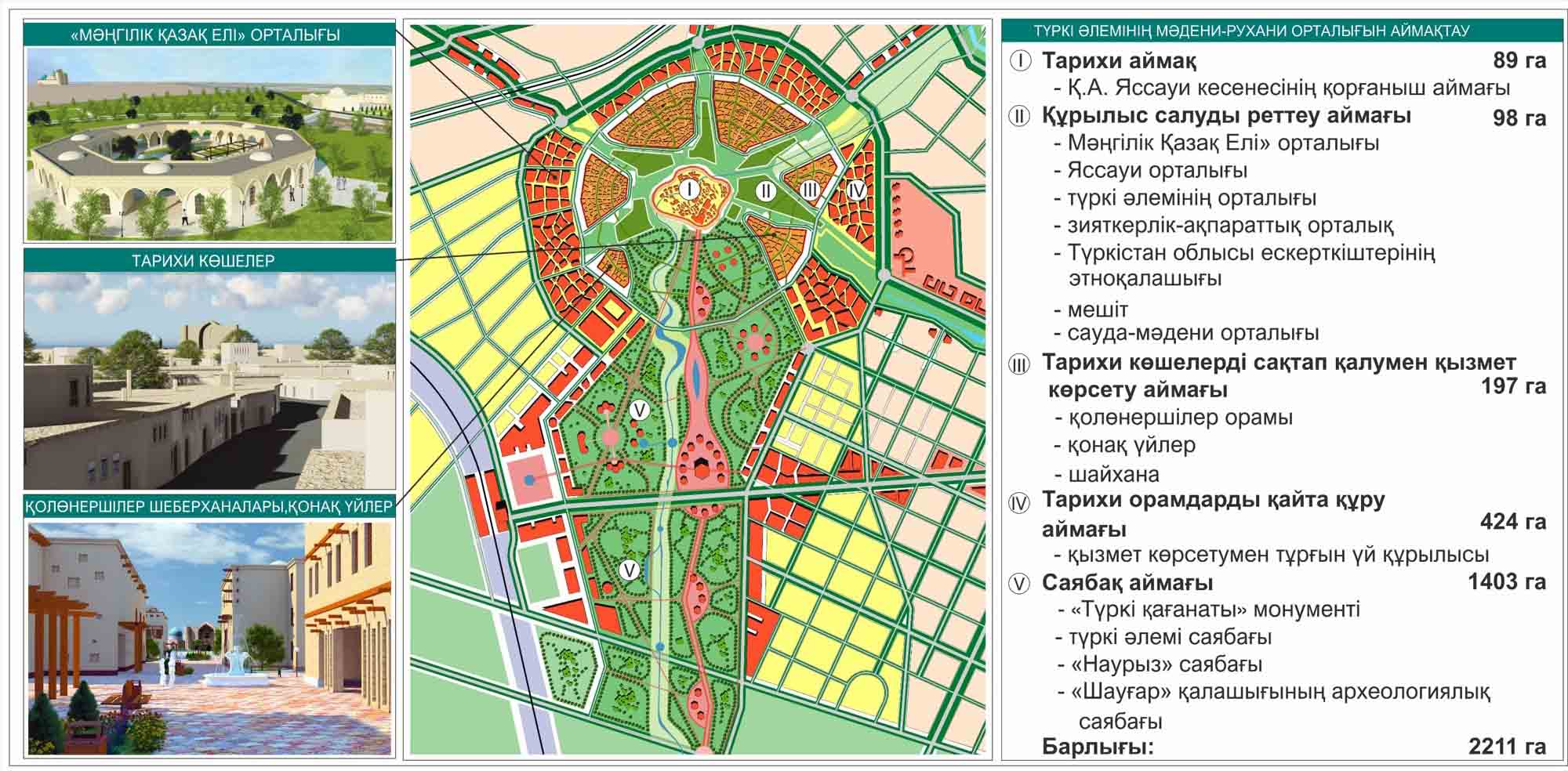 39
ТҮРКІСТАН ОБЛЫСЫН ӘЛЕУМЕТТІК-ЭКОНОМИКАЛЫҚ ДАМЫТУДЫҢ 2024 ЖЫЛҒА ДЕЙІНГІ КЕШЕНДІ ЖОСПАРЫ
млн.тг.
40
ДЕНСАУЛЫҚ САҚТАУ САЛАСЫН ЦИФРЛАНДЫРУ
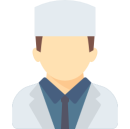 20 цифрлық көмек көрсету посттары
Компьютерлік техникамен қамтылуы
558 624 адам цифрлық көмек көрсету посттарында оқытылған
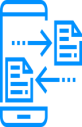 2018 жылда
5 728 компьютерлік техника алынып 100% камтылды
414 907 (41,4%)
	флюоротексеруден өткендер саны (жоспар 25%)
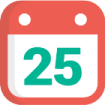 134 833 (57,7%)
	5 жасқа дейінгі балалардың ата-анасы арасында мобильдік қосымшамен пайдаланушылар саны (жоспар 50%).
Интернет желісі
(шалғай орналасқан елді мекендер)
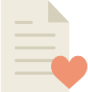 18 638 (75,8) жүкті әйелдер арасында мобильдік қосымшамен пайдаланушылар саны (жоспар 70%).
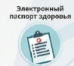 41
[Speaker Notes: 123]
ДЕНСАУЛЫҚ САҚТАУ
Жедел жәрдем  қызметі 37 санитарлық 
автокөлікпен жабдықталды
КОМПЬЮТЕРМЕН
ҚАМТАМАСЫЗ ЕТІЛУІ
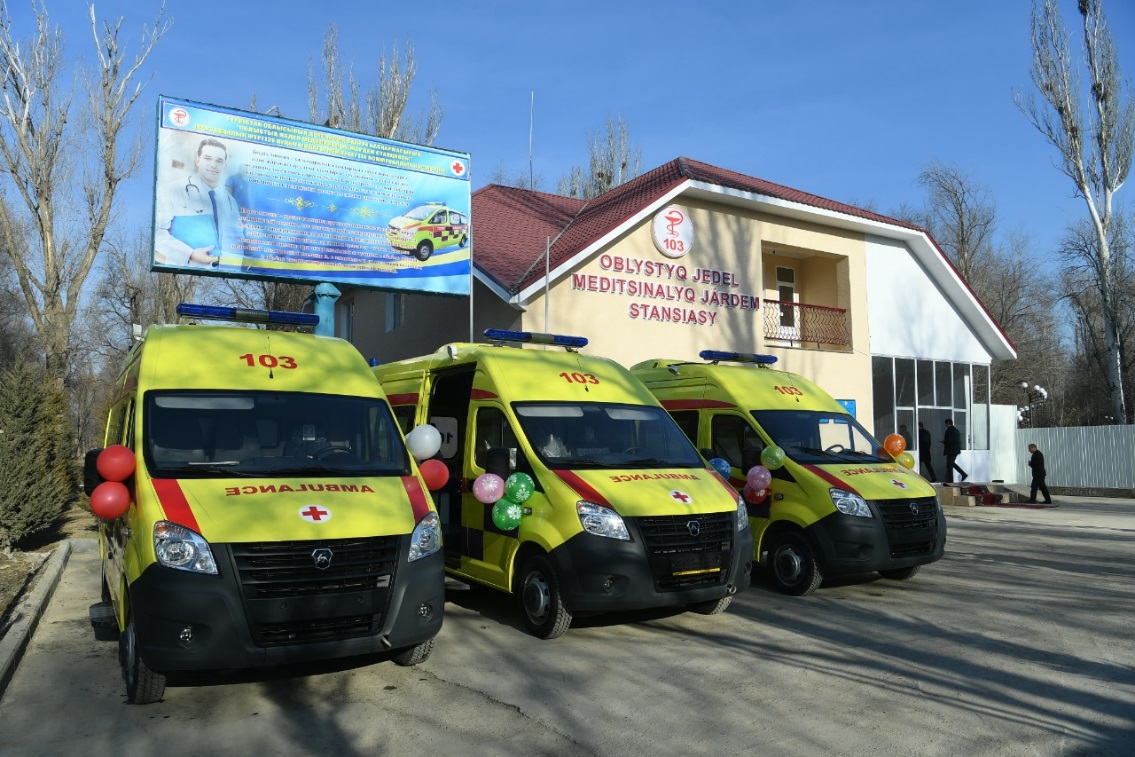 5 728
дана
2 036
дана
+3 692
дана
2017 ж.
2018 ж.
64%
100%
42
[Speaker Notes: 123]
МОДУЛЬДІК МЕДИЦИНАЛЫҚ ПУНКТ ОРНАТУ ЖОБАСЫ
62 МЕДИЦИНАЛЫҚ ПУНКТ ОРНАТЫЛДЫ
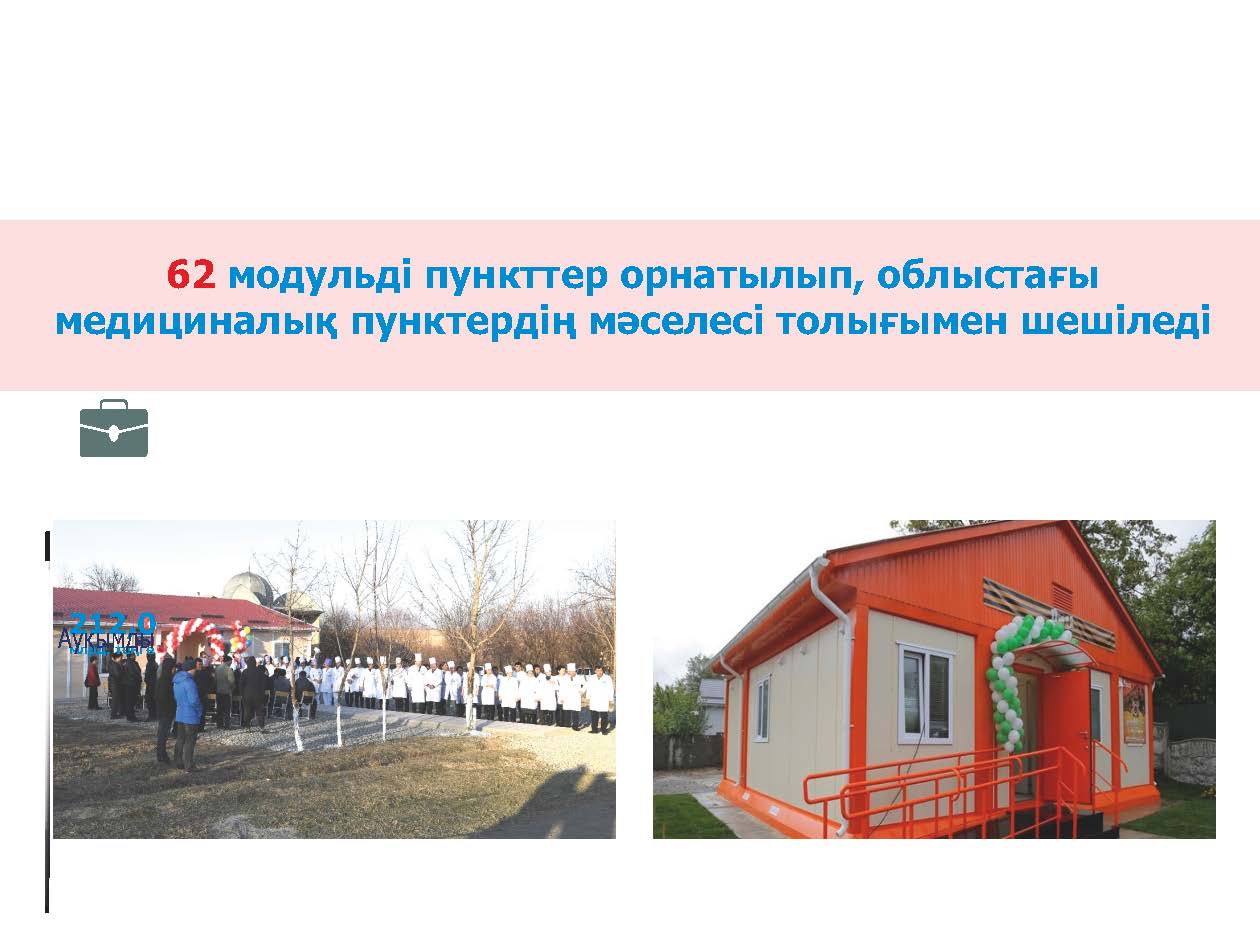 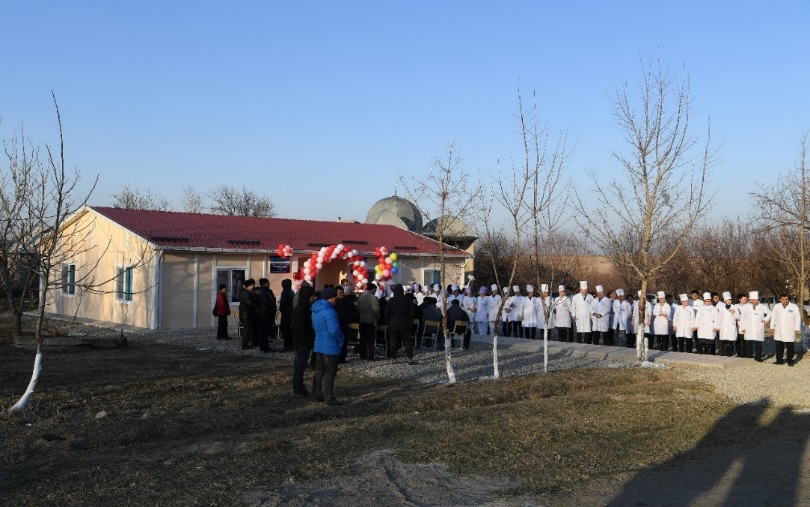 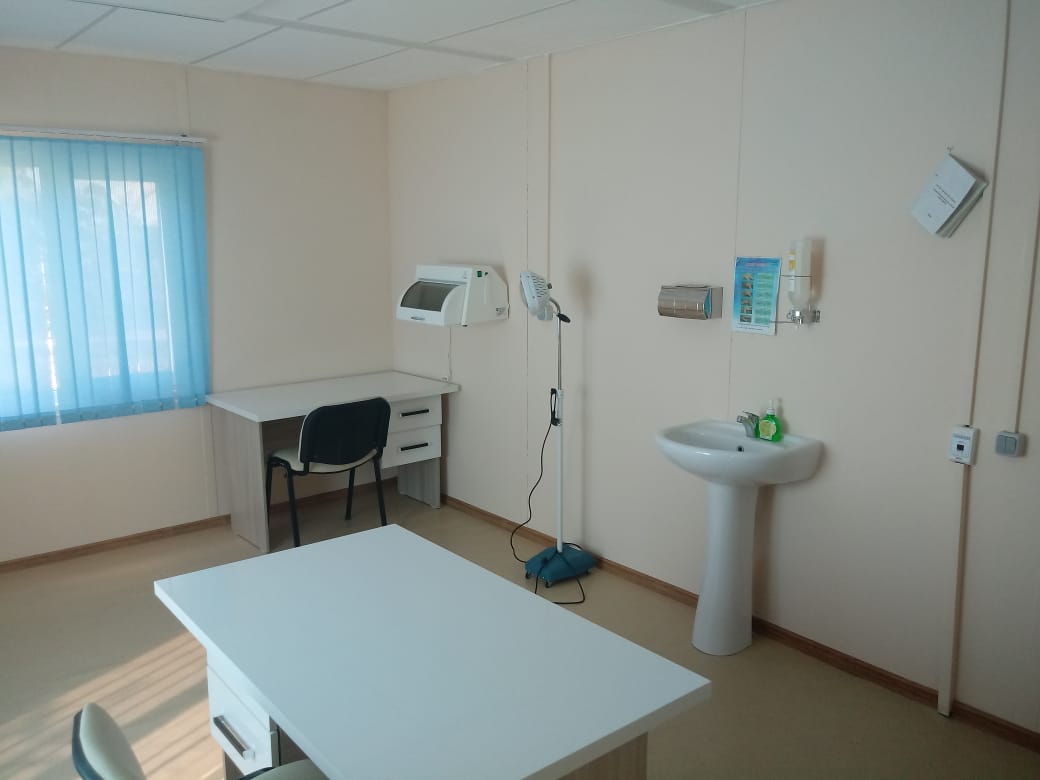 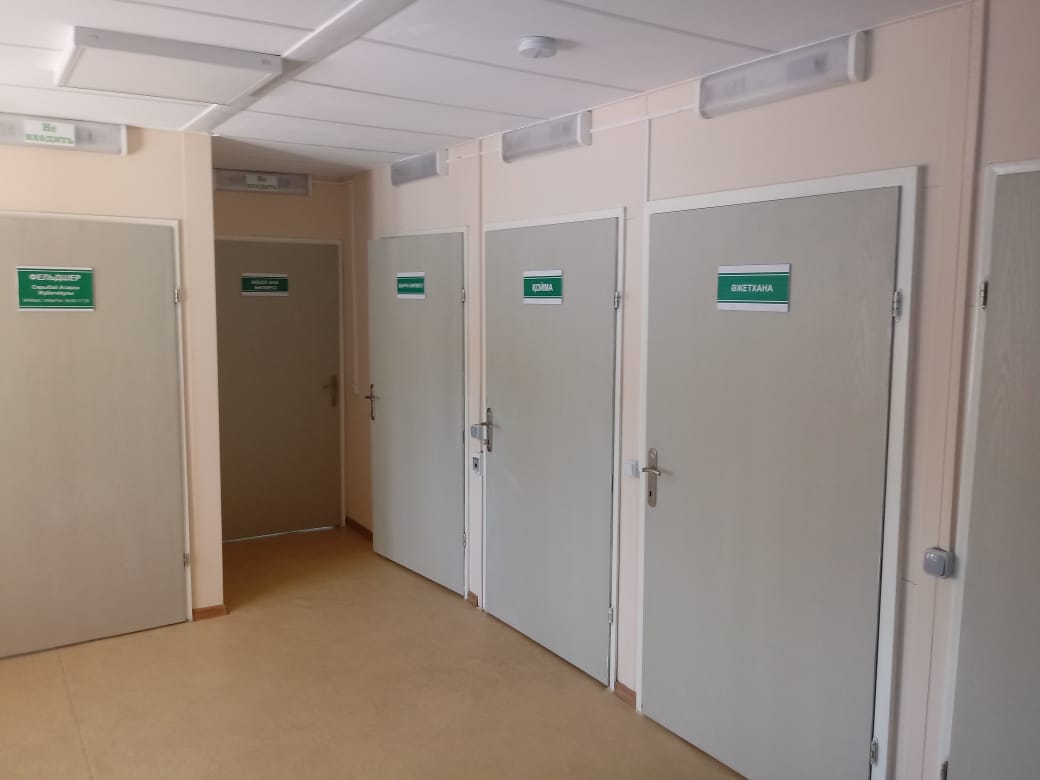 43
[Speaker Notes: 123]
ДЕНСАУЛЫҚ САҚТАУ САЛАСЫНЫҢ КӨРСЕТКІШТЕРІ
44
[Speaker Notes: 123]
ПАЙДАЛАНУҒА БЕРІЛЕТІН ДЕНСАУЛЫҚ САҚТАУ НЫСАНДАРЫ
КЕНТАУ
ЖЕТІСАЙ
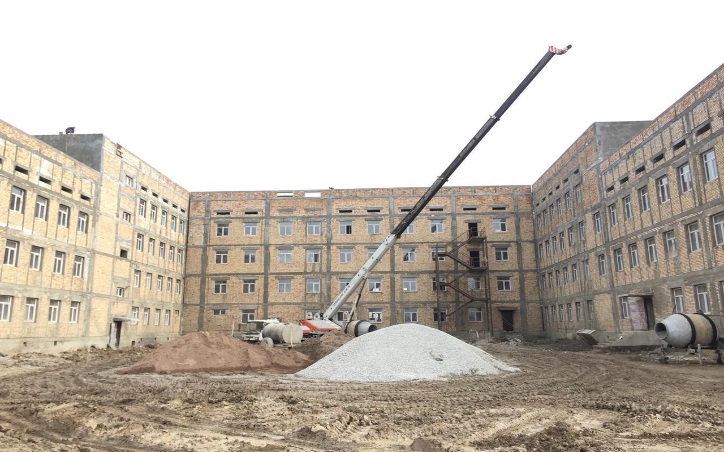 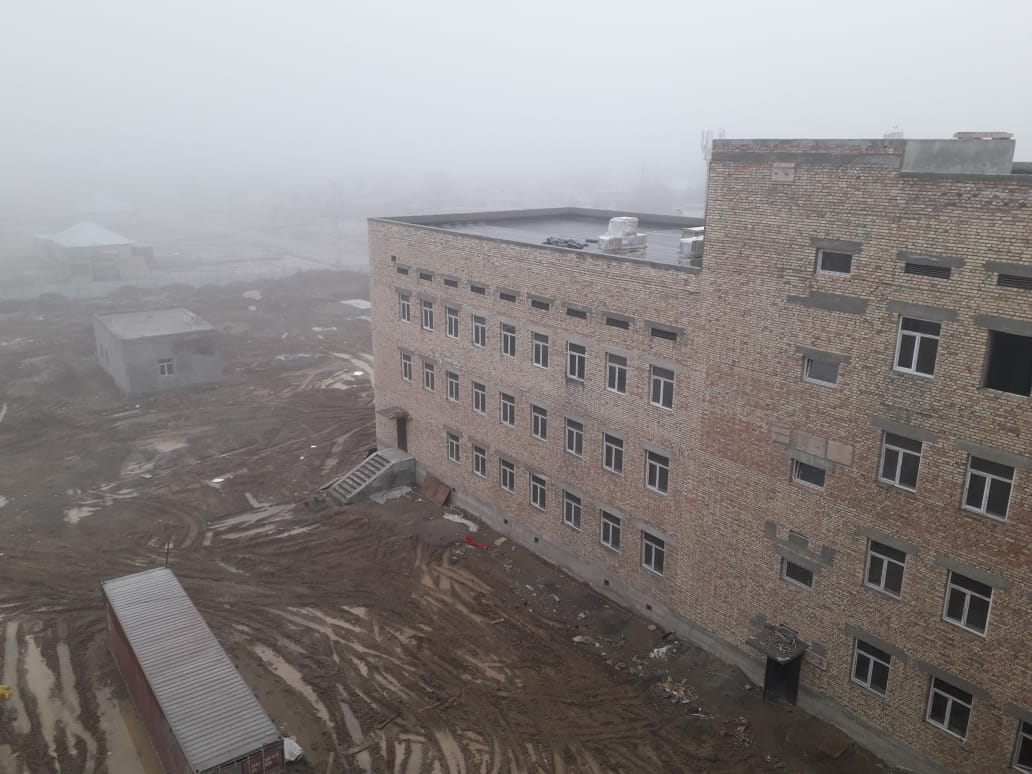 МЫРЗАКЕНТ
АҚСУКЕНТ
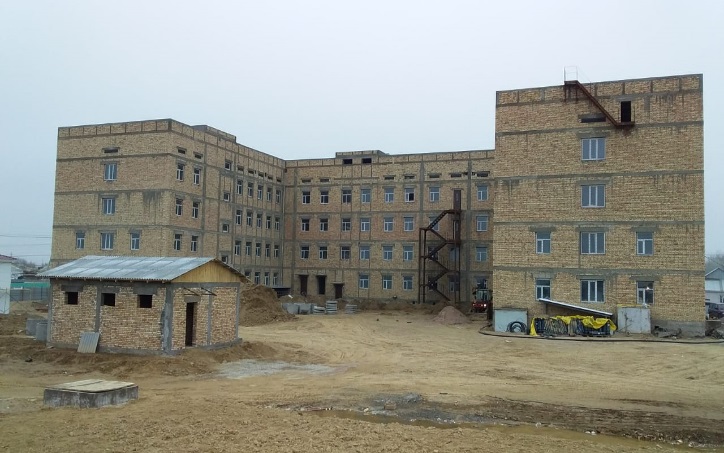 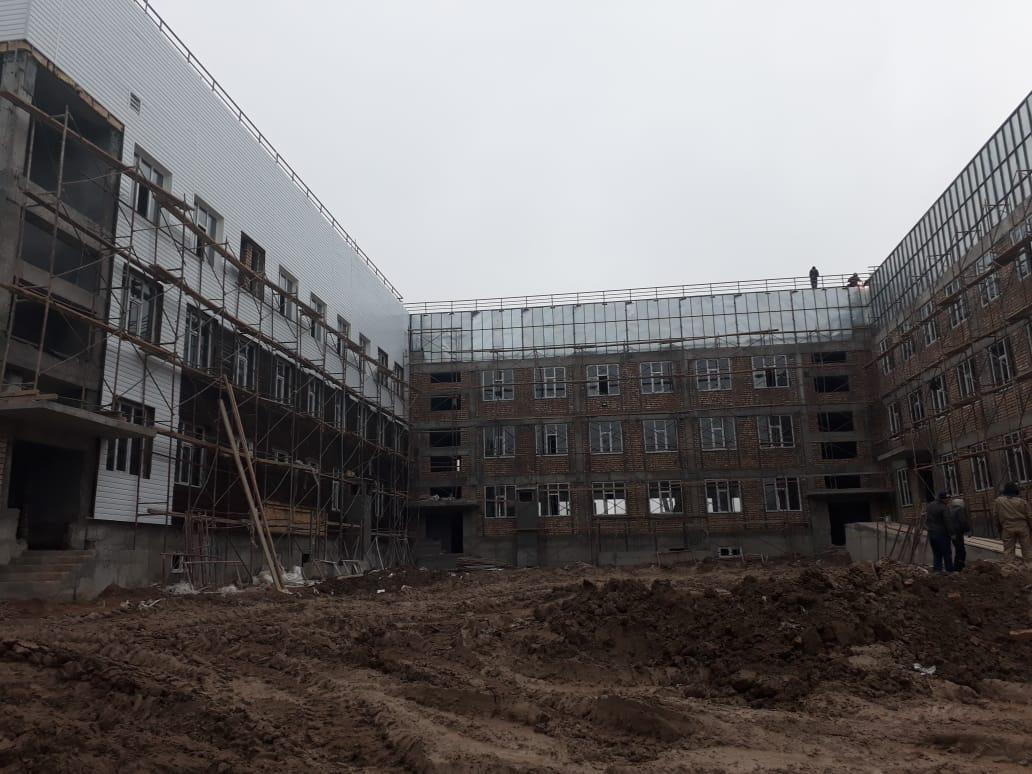 45
[Speaker Notes: 123]
БІЛІМ
Балабақшамен қамту деңгейі
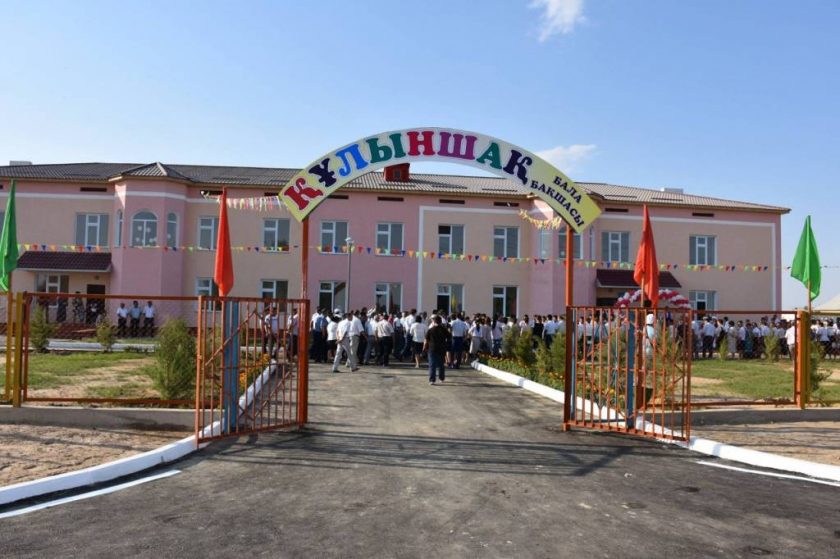 95,5%
86,8%
2018 ж.
2017 ж.
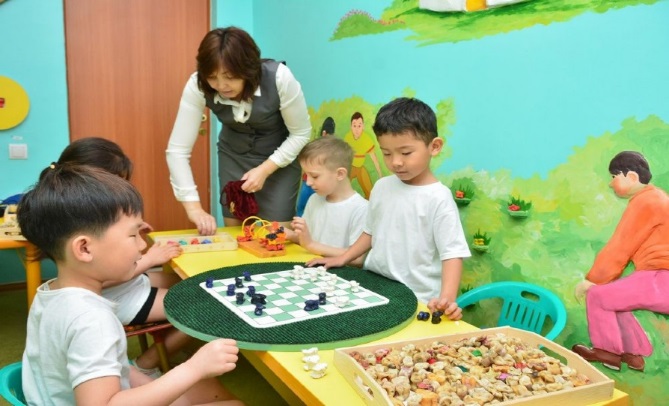 1399
бірлік
1279
бірлік
46
[Speaker Notes: 123]
БІЛІМ
39 мектеп салынды, 4 апатты және 4 үш аусымды мектептің мәселесі шешілді
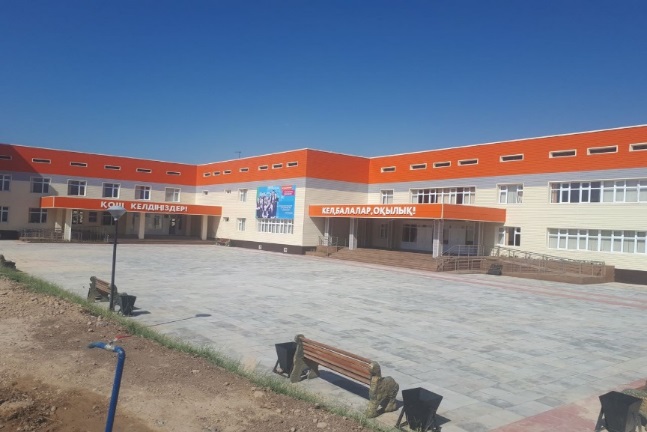 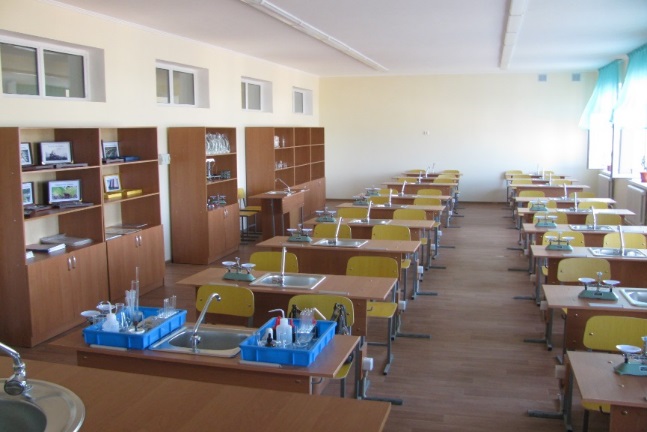 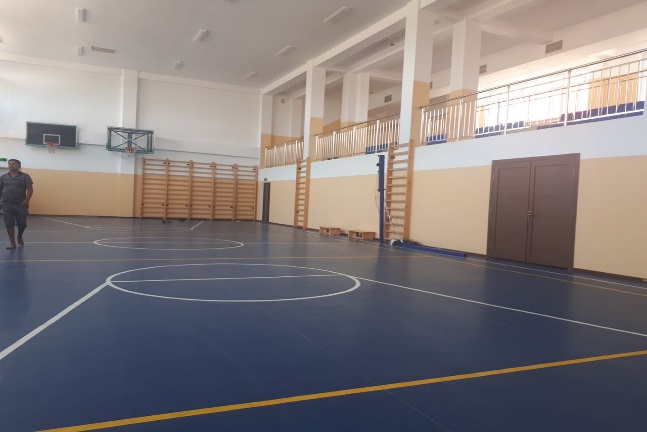 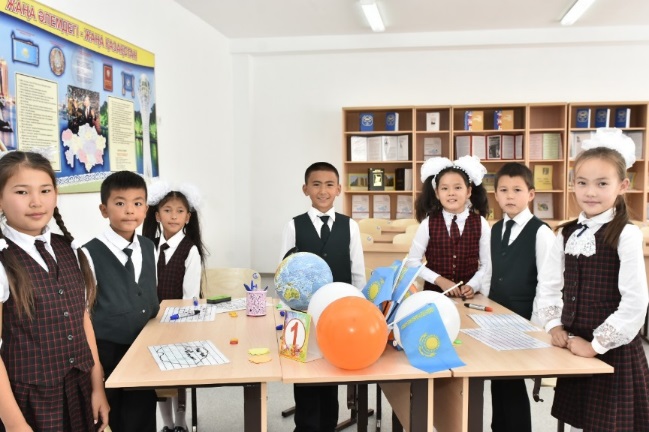 47
[Speaker Notes: 123]
БІЛІМ САЛАСЫН ЦИФРЛАНДЫРУ
balabaqsha.sitcen.kz
484 (43,8%) мектепке дейінгі білім беру ұйымдарында жолдама беру және кезекке қою жұмыстары автоматтандырылды. 
14 000 астам бала балабақшаға электронды түрде қабылданды
WWW.SITCEN.KZ
MEKTEP.SITCEN.KZ
JUMYS.SITCEN.KZ
902 мектепке автоматтандыру жүйесі  ендірілді.
54 751 бала электронды түрде бірінші сыныпқа қабылданды
1 871 педагок-техникалық қызметкерлердің бос орындары туралы хабарламалар ілінді.
1 452 адам осы жүйе арқылы жұмысқа орналасты
48
[Speaker Notes: 123]
«НӘТИЖЕЛІ ЖҰМЫСПЕН ҚАМТУДЫ ЖӘНЕ ЖАППАЙ КӘСІПКЕРЛІКТІ ДАМЫТУДЫҢ 2017-2021 ЖЫЛДАРҒА АРНАЛҒАН БАҒДАРЛАМАСЫ»
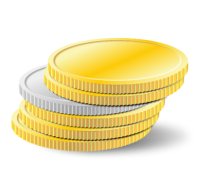 11,9 млрд. теңге
   РБ - 7,3 млрд. теңге
   ОБ - 4,6 млрд. теңге
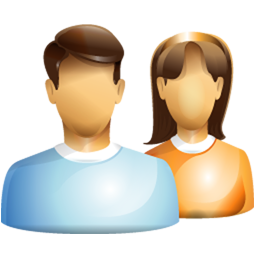 69 682 адам
ЖОСПАР
63 270 адам
Кәсіптік оқыту - 7 953 адам (жоспар – 7 953).
6 177 млн. теңгеге 1 160 адамға несие берілді (жоспар – 792).
Әлеуметтік жұмыс орындары - 4 529 адам  (жоспар – 3 500 адам). 
Жастар практикасы 4 305 адам (жоспар –  3 486 адам).
Ақылы қоғамдық жұмыс 5 686 адам (жоспар – 5 185 адам).
49
«ӘР АУЫЛҒА ӨЗ ШЕБЕРІ» ЖОБАСЫ
24 біліктілік негізінде 2 588 азамат оқуға жолданды. 
1 924 азамат тұрақты жұмысқа орналасты
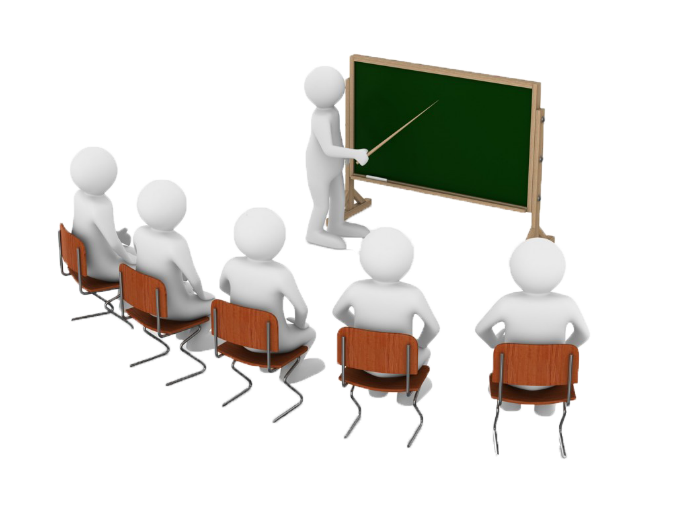 237 
техникалық 
құралдарды жөндеуші
310 
автокөлік жөндеуші
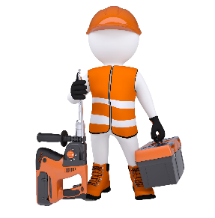 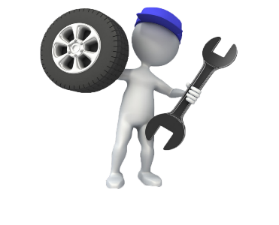 9 
слесарші
165 
құрылысшы
59 
электрші
130 
 жиһаз өндіруші
914 
шаштараз
317 
дәнекерлеуші
447 
тігінші
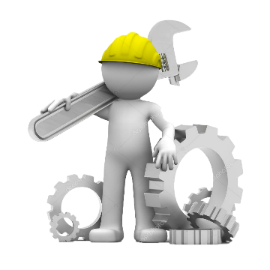 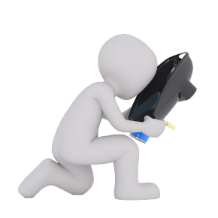 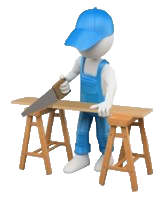 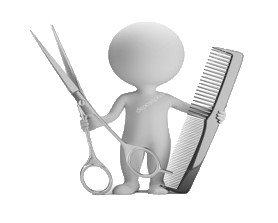 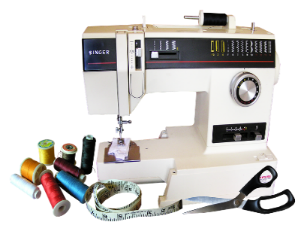 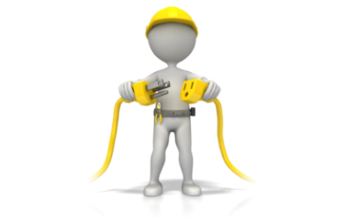 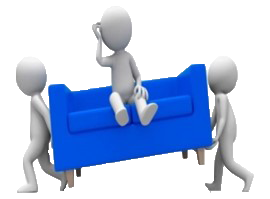 50
[Speaker Notes: 123]
ЖАҢА ФОРМАТТАҒЫ АТАУЛЫ ӘЛЕУМЕТТІК КӨМЕК
195 620 адамға 15,7 млрд.теңгеге 
атаулы әлеуметтік көмек тағайындалды
6,8%

       өндіріс саласы
шартты ақшалай көмек – 

30702 отбасы
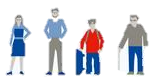 жоспар
Шартты ақшалай көмек
    
          179,8 мың адам
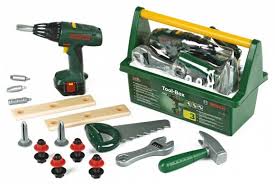 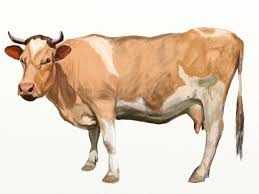 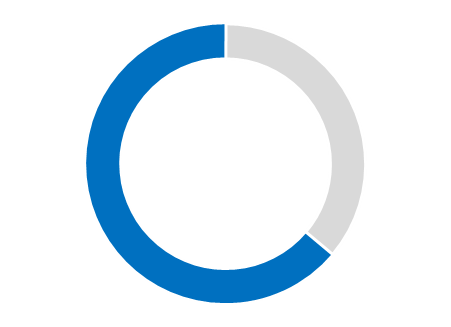 Шартсыз ақшалай көмек
     
            10,6 мың адам
85%

            мал     
   шаруашылығы
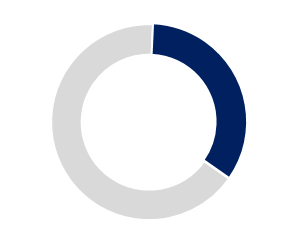 атаулы әлеуметтік көмек алушылар
190,4 адам
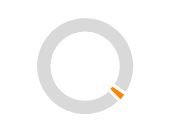 4243 отбасы
8,2%
    
    құс шаруашылығы
Шартты ақшалай көмек
     
        15272,5 млн.теңге
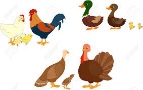 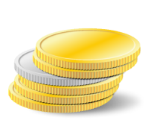 23935 отбасы

(уақ мал – 25462 бас; 

ірі қара мал – 25470 бас)
Шартсыз ақшалай көмек
     
          1163,5 млн.теңге
қаржы
16,4 млрд.теңге
2524 отбасы
  (48730 құс )
ӨЗ ІСІН АШТЫ 2898 АДАМ
29 627 адам жұмыспен қамту шараларына қатысты
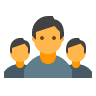 ТҰРАҚТЫ ЖҰМЫСҚА 89,5 % (26508 адам)
Зейнетақы жарналарымен расталады
УАҚЫТША ЖҰМЫСҚА 10,5 % (3119 адам)
Зейнетақы жарналарымен расталады
Ең төменгі күнкөріс шамасынан төмен табысы халықтың үлесі  - 12,6% 
(жоспар -16,5 % аспайды).
51
ӘЛЕУМЕТТІК ҚОЛДАУ ШАРАЛАРЫ
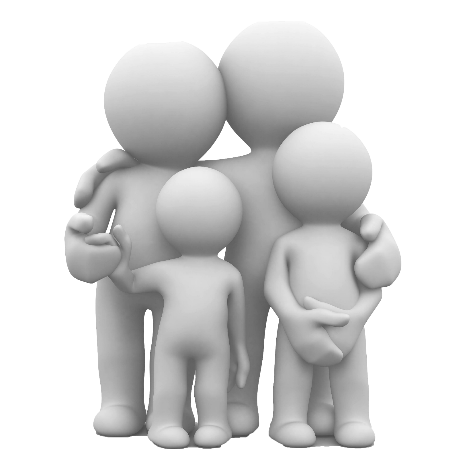 Тұрғын үй көмегі 4 367 отбасыға 
152,3 млн.тг. тағайындалды
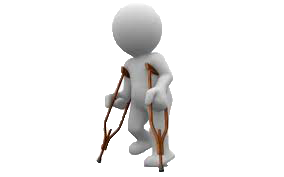 613,8 млн.тг. 
7 815 сурдо және тифлотехникалық құралдар
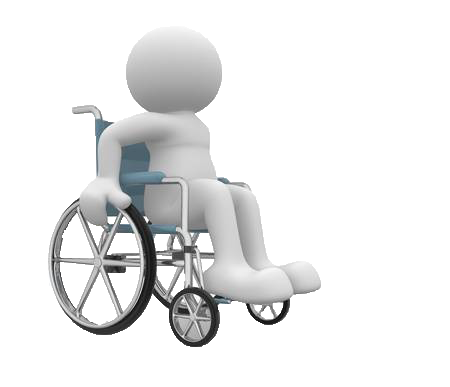 326,7 млн.тг. 
2 550 қол арба
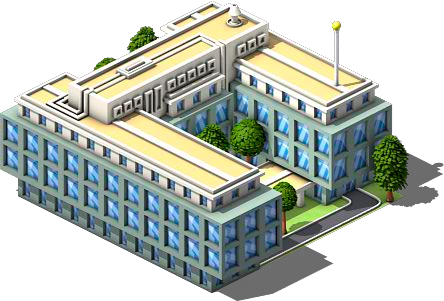 788,1 млн.тг. 
13 477 мүгедек санаторлық-курорттық
емделу орталықтарына жолданды
52
[Speaker Notes: 123]
ҚОҒАМДЫҚ-САЯСИ АХУАЛ
4 285 іс-шара өтті, 1 000 000 адам қамтылды.
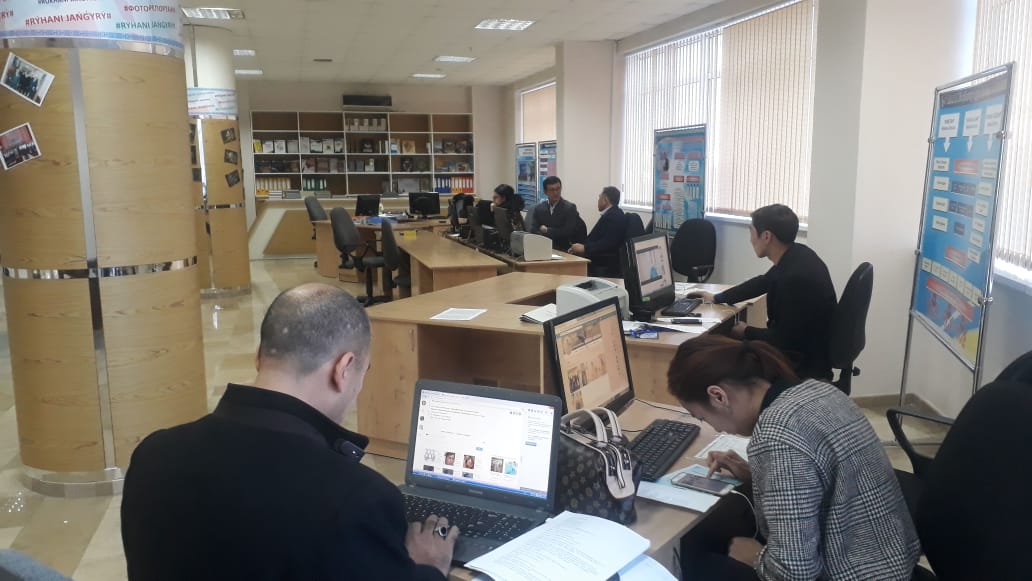 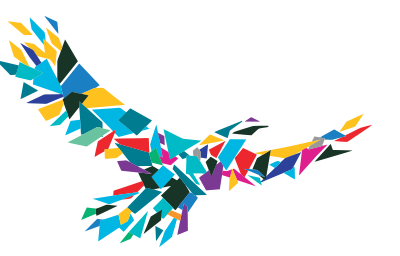 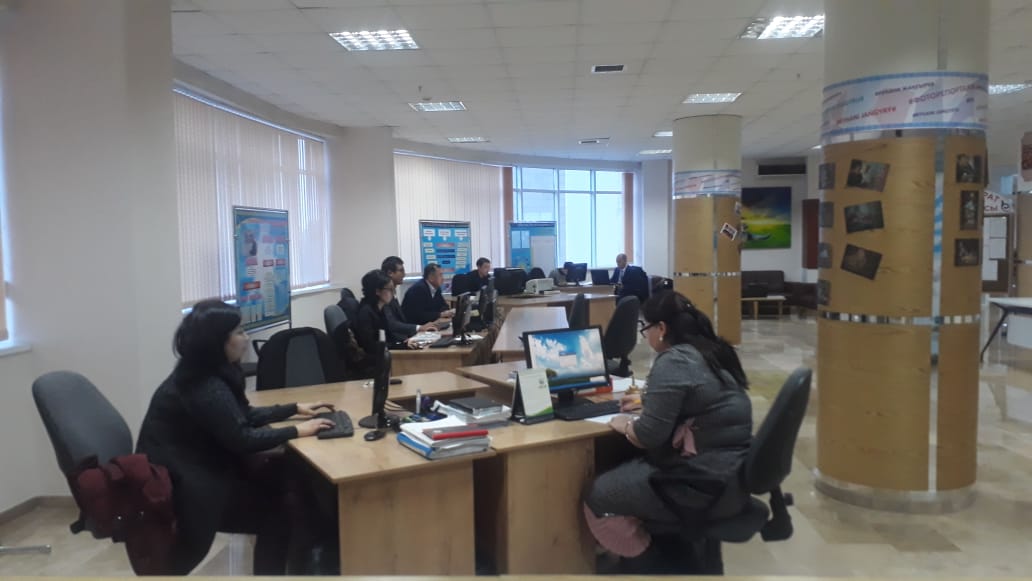 53
[Speaker Notes: 123]
«ТУҒАН ЖЕР» ЖОБАСЫ
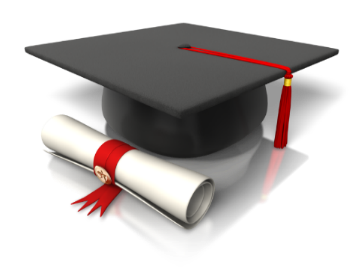 3,3 млрд. теңге
31 білім  мекемесі
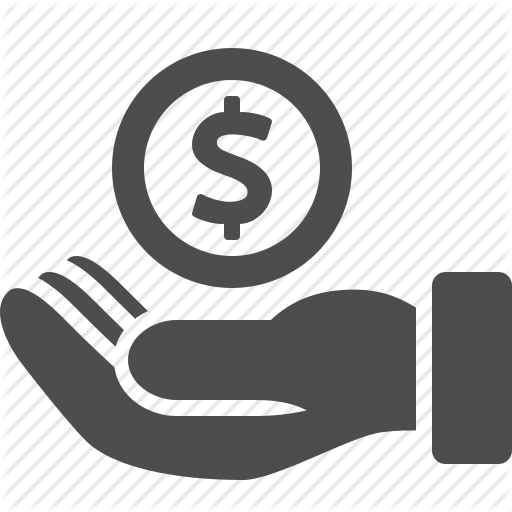 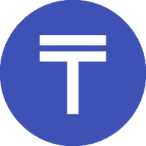 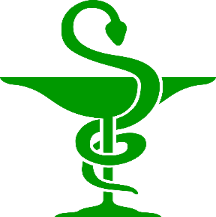 2 медицина мекемесі
97 нысан
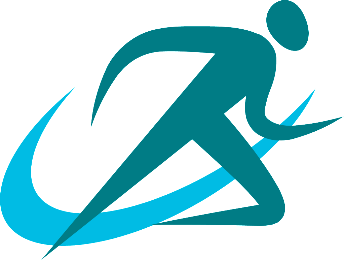 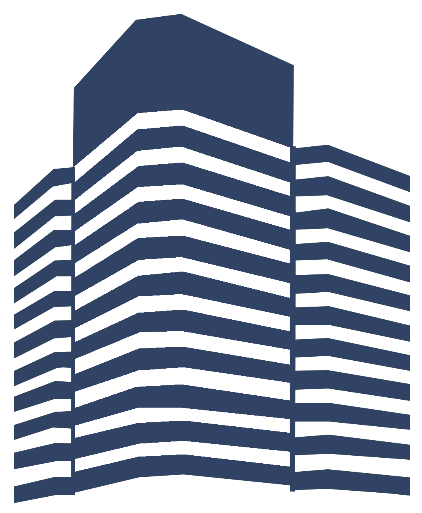 14 спорт мекемесі
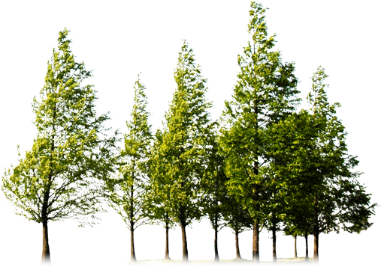 Абаттандыру нысаны
54
[Speaker Notes: 123]
«ТУҒАН ЖЕР» ЖОБАСЫ - ДЕМЕУШІЛЕР
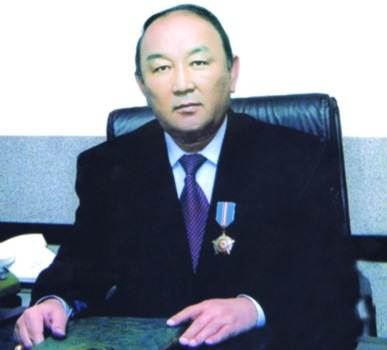 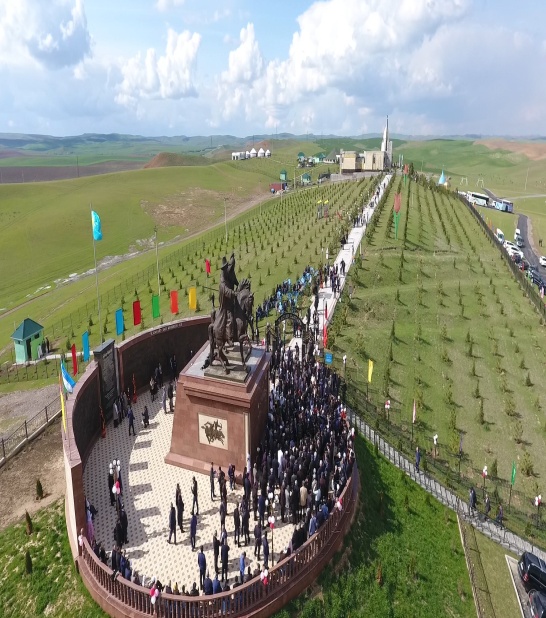 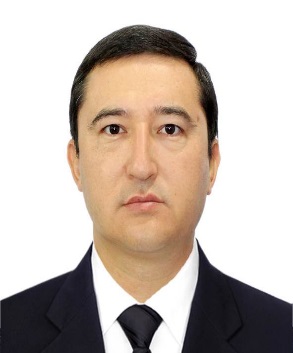 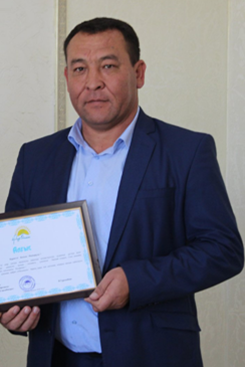 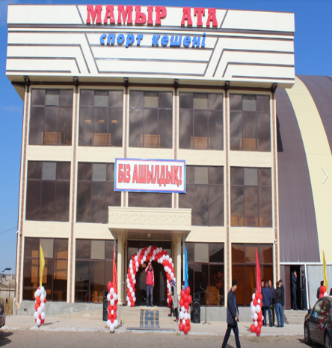 Оразгелдиев
Бегалы
Тұрғараев Бекет
Ертаев Сырым
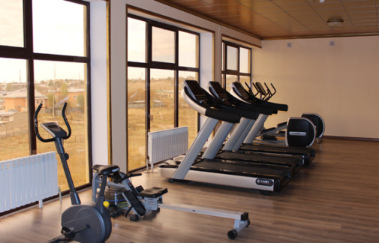 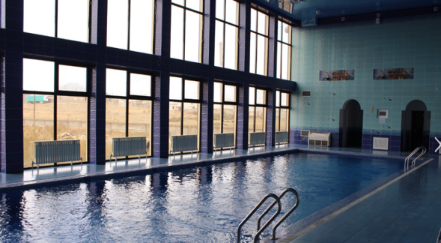 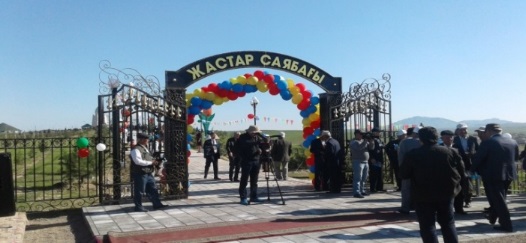 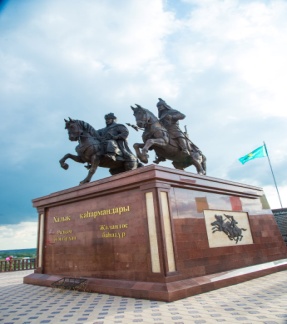 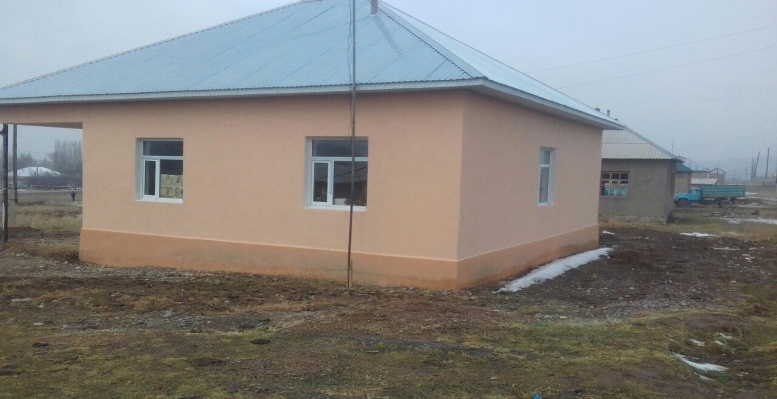 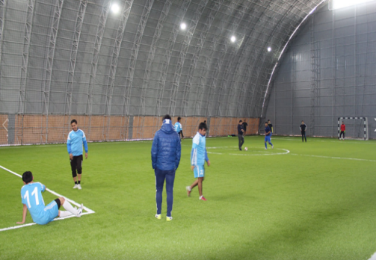 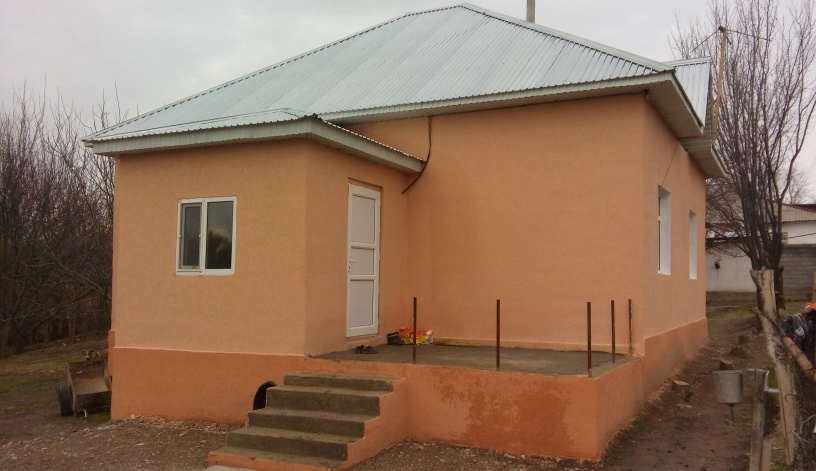 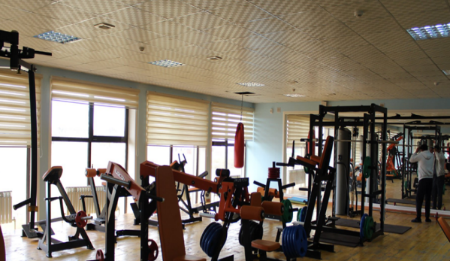 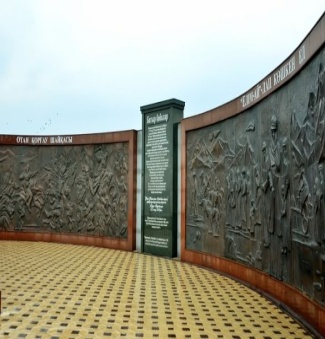 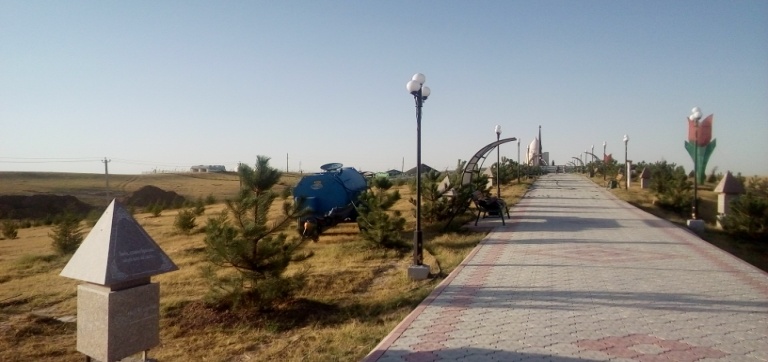 55
«ҚАЗАҚСТАННЫҢ КИЕЛІ ЖЕРЛЕРІ» ЖОБАСЫ
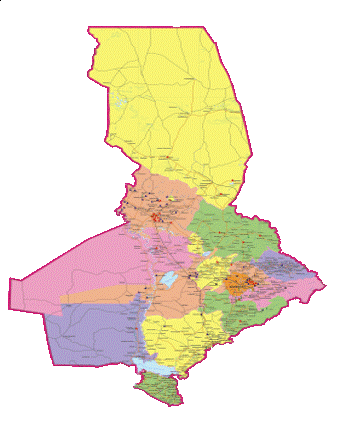 56
ЖАСТАР ЖЫЛЫ
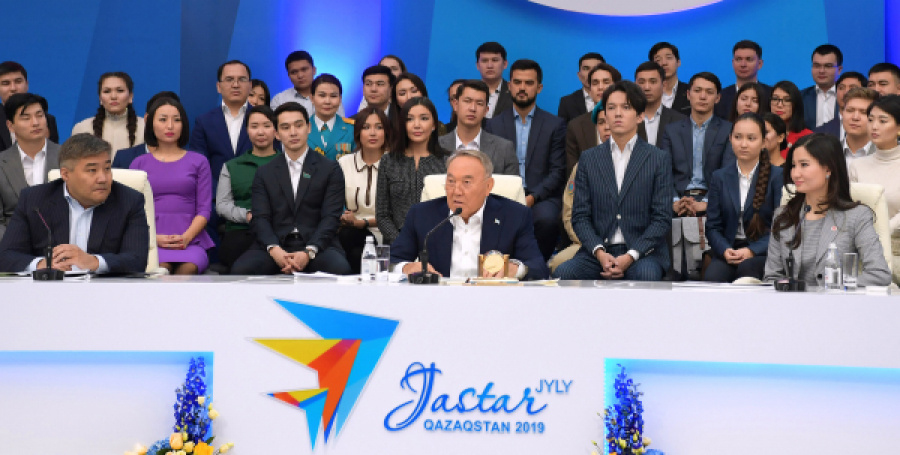 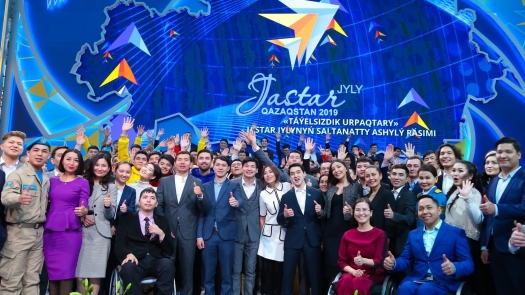 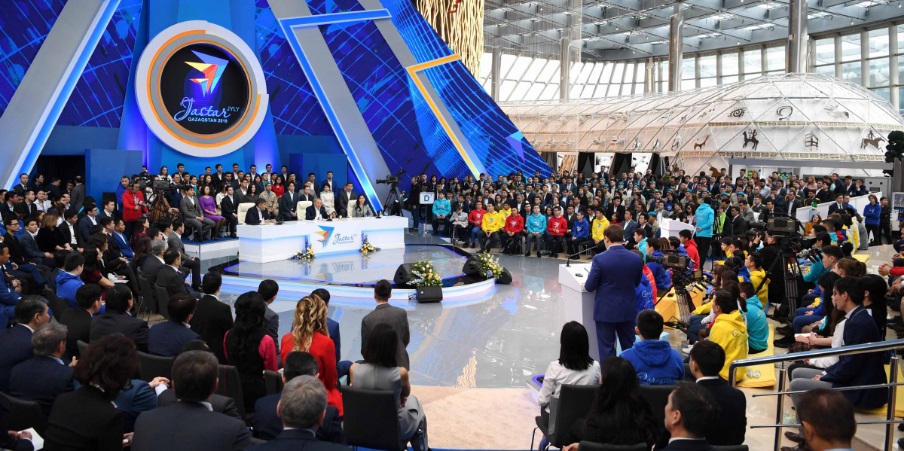 57
[Speaker Notes: 123]
ЖАСТАР РЕСУРСТЫҚ ОРТАЛЫҒЫ
1. Жастарға қызмет көрсету секторы
3. Дағдарыстың алдын алу және психологиялық көмек көрсету бөлімі
1303
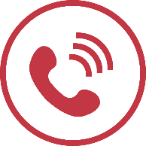 Call-center
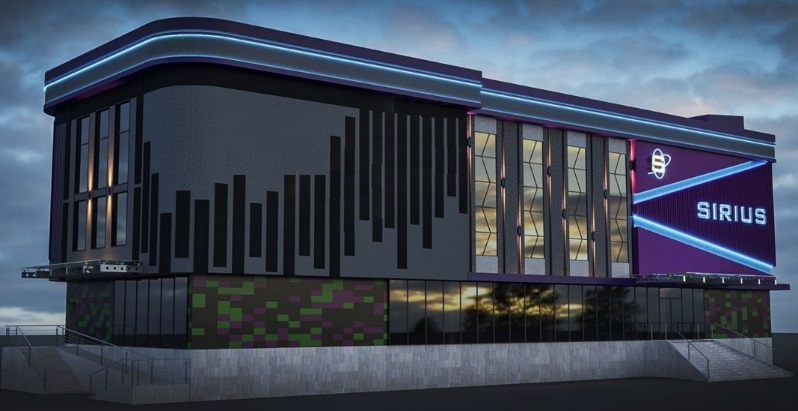 2. Талантты жастарды қолдау бөлімі
Мекен-жайы:  Түркістан қаласы, 
                           Б. Саттарханов даңғылы 120
58
[Speaker Notes: 123]
ОҚЫТУ БАҒДАРЛАМАСЫ:
«ЖАСТАР КӘСІПКЕР» ЖОБАСЫ
Жоба мақсаты: ӨЗ бизнесін ашам дейтін жұмыссыз жастар, мүмкіндігі шектеулі және студент жастарың табысты бизнес жүргізудің базалық білімі мен дағдысын қалыптастыру және өз кәсібін ашуға бағыттау.
Семинарлар, тренингтер
Тәжірибелік мастер-класстар
Модуль №1. Міндетті компоненттер:
КӘСІПКЕРЛІК НЕГІЗДЕРІ;
БИЗНЕС ЖОСПАРЛАУ.
БИЗНЕСТІҢ ЗАҢДЫҚ АСПЕКТІЛЕРІ
САЛЫҚ САЛУ.БУХГАЛТЕРЛІК ЕСЕП
БИЗНЕСТІ МЕМЛЕКЕТТІК БАСҚАРУ
ЭЛЕКТРОНДЫҚ ҮКІМЕТ ПЕН ИНТЕРНЕТ РЕСУРСТАРДЫ ПАЙДАЛАНУ
Модуль № 2. Таңдау бойынша салалық оқытулар:
МАЛ ШАРУАШЫЛЫҒЫ ,
ӨСІМДІК ШАРУАШЫЛЫҒЫ,
ҚҰС ШАРУАШЫЛЫҒЫ,
БАЛЫҚ ШАРУАШЫЛЫҒЫ, 
ӨНДІРІСТІК МИНИ-ЦЕХТАР, 
СЕРВИС ПЕН ҚЫЗМЕТ КӨРСЕТУ, 
ЖҰМЫС ЖАСАП ЖАТҚАН КӘСІПОРЫНДАРДЫҢ БАЗАСЫНА БАРУ
Әр топтағы тыңдаушылар саны
20-25 адам
Оқыту мерзімі: 
Модуль №1: 5күн/ 32 сағат 
Модуль №2: 2 күн/ 8 сағат
Оқыту тілі:   орыс / қазақ
59
ЖАСТАРДЫҢ БОС УАҚЫТЫН ТИІМДІ ПАЙДАЛАНУ
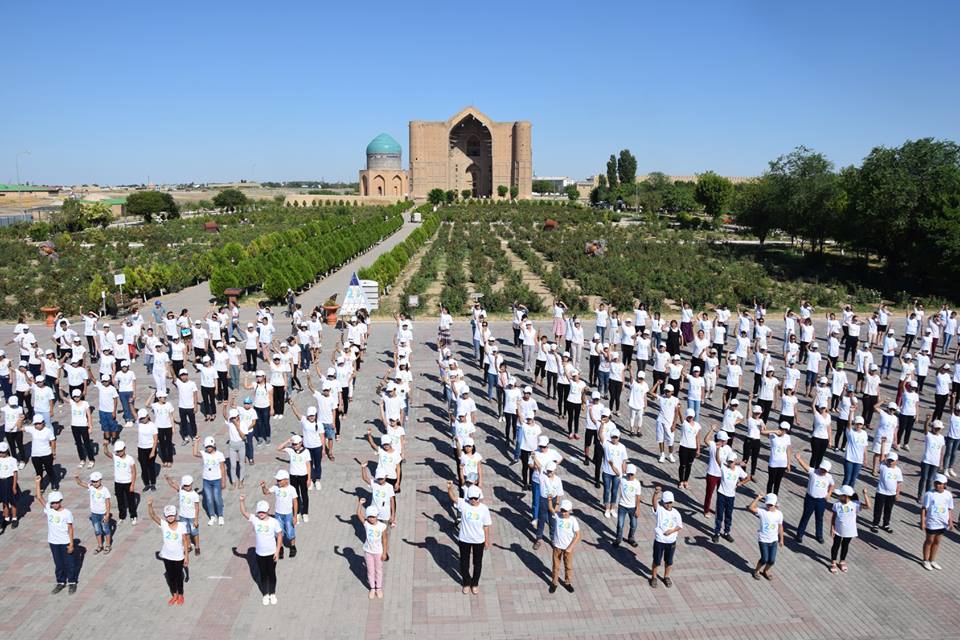 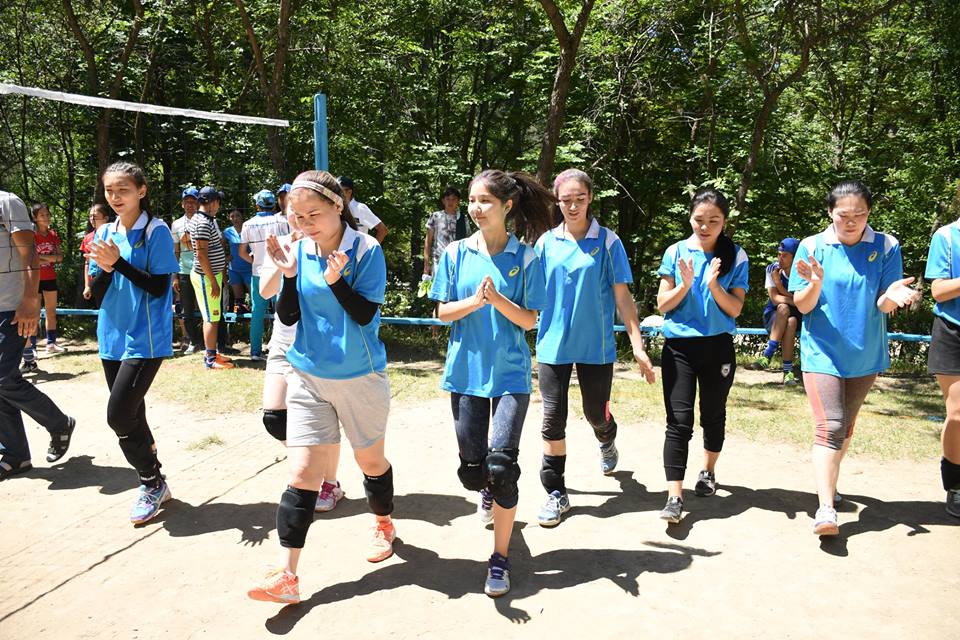 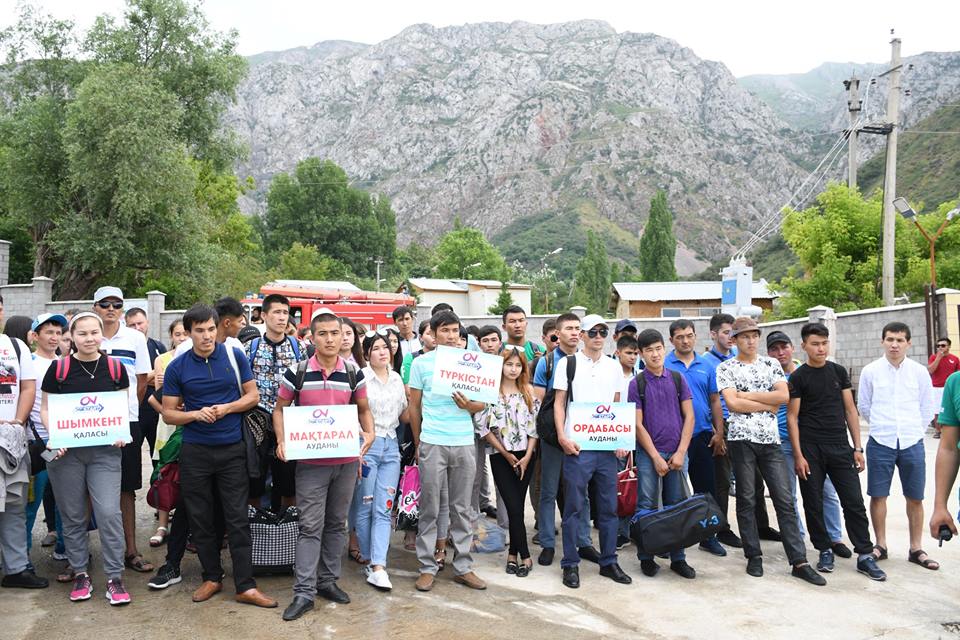 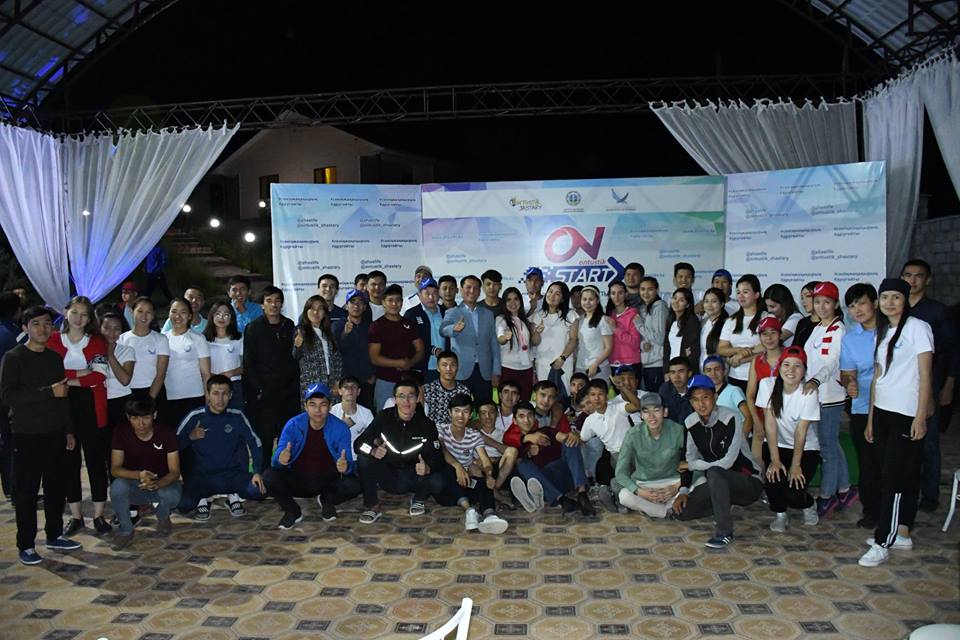 60
«ТҮРКІСТАН ЖАСТАРЫНЫҢ ҚҰРЫЛЫС ЖАСАҒЫ»
3000+ азамат
«Түркістан жастарының құрылыс жасағы» ұйымы құрылды
жастарды құрылыс жұмыстарына жібереміз
мердігер құрылыс компанияларымен меморандумға отыру
НАУРЫЗ
АҚПАН
Тұрақты
жалақы
70 000 - 100 000 теңге
61
«ЖАСЫЛ ЕЛ» ЕҢБЕК ЖАСАҚТАРЫ
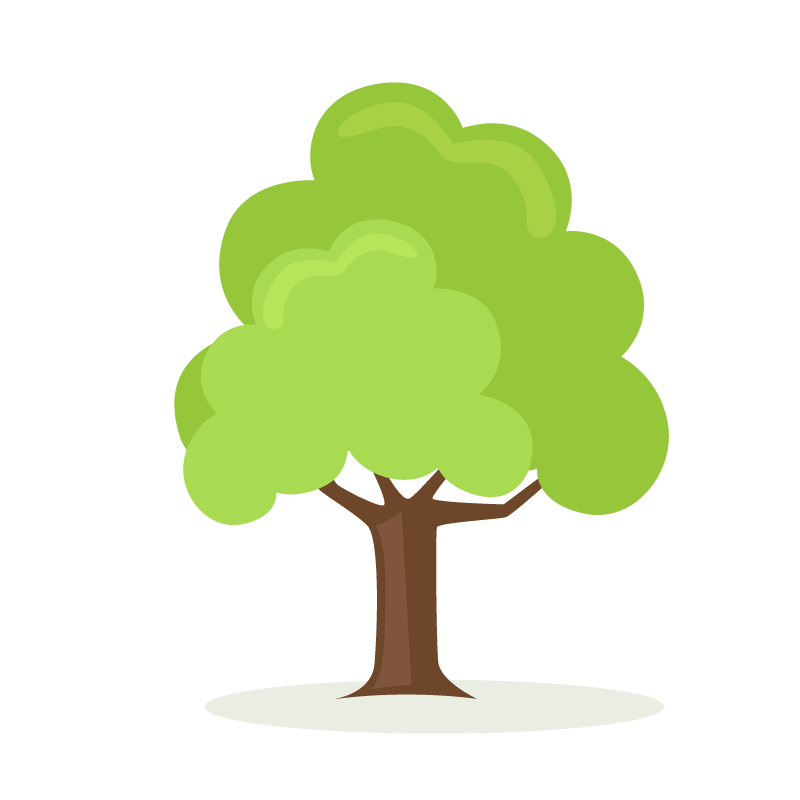 «ЖАСЫЛ ЕЛ» БАҒДАРЛАМАСЫ
жас жұмыспен қамтылады
1300
62
ЖАС КӘСІПКЕРДІ ҚОЛДАУ
АУЫЛ ШАРУАШЫЛЫҒЫН ҚОЛДАУ ҚОРЫ
+200
1,5 млрд.
Жас кәсіпкер
теңге несие
63
ЖАСТАР ПРАКТИКАСЫ
ЖАСТАР ПРАКТИКАСЫ
5500-ге жуық
2 млрд.
жасқа қолдау білдіру
теңге бөлінеді
64
ЖҰМЫСПЕН ҚАМТУ
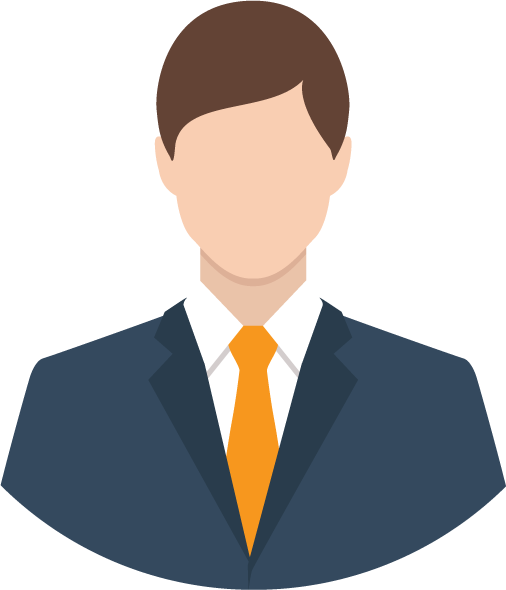 1200
жұмыссыз азамат кәсіпкерлік негіздері курстарынан өткізіп
80%
төмендетілген пайызбен несие берілетін болады
65
«ЖАСТАРДЫ ТҰРҒЫН ҮЙМЕН ҚАМТУ» ЖОБАСЫ
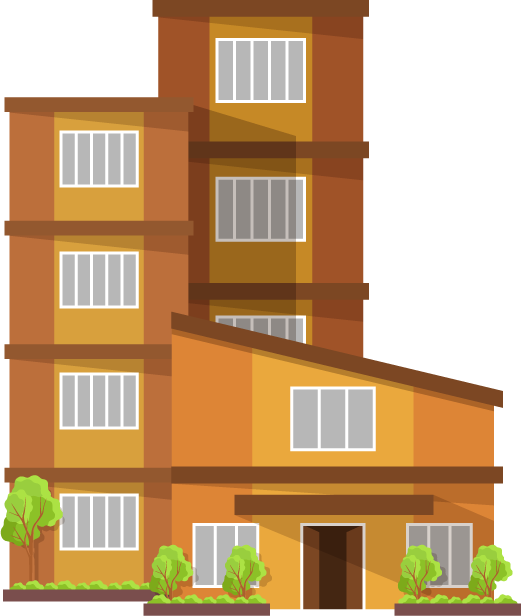 Жастарды тұрғын үймен қамту
260
жасты баспанамен қамту көзделуде
66
КӨПБАЛАЛЫ ОТБАСЫЛАРДЫ ҚОЛДАУ
ӘЛЕУМЕТТІК КӨМЕК КӨРСЕТІЛЕДІ
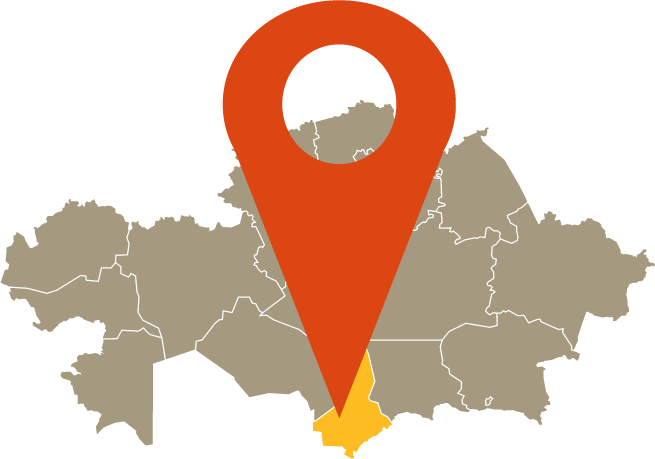 16 500
отбасыға
100 000
адамға
130 МЫҢ+
көпбалалы отбасы бар
67
«ҚОЛҒАБЫС» ЖОБАЛАР КЕШЕНІ
+3700
3,3
млрд. тг.
Облыста «Еңбек және нәтижелі жұмыспен қамту» бағдарламасы
балаға техникалық және кәсіби білім гранты беріледі
2019
1 млрд.
4000
МОБИЛЬДІ ОҚУ ОРТАЛЫҚТАРЫ
теңге жұмсау жоспарланған
баланы еңбек нарығында сұраныс жоғары мамандықтарға дайындау
68
«ҚОЛҒАБЫС» ЖОБАЛАР КЕШЕНІ
ТҮРКІСТАН ҚАЛАСЫНДА
«ӘР АУЫЛҒА ӨЗ ШЕБЕРІ»
2300
Спорт сарайы, жабық бассейн, стадион, спорт кешендерін аз қамтамасыз етілген, көпбалалы отбасы балаларының жеңілдікпен және тегін пайдалануын қарастырамыз
адамға өз шеберлігін шыңдап, кәсібін ашуға қолдау білдіру
400 млн.
теңге бөлінеді
69
БАЛАЛАР ҚҰҚЫҒЫН ҚОРҒАУ
«БАЛА ҚҰҚЫҒЫ–МЕНІҢ ҚҰҚЫҒЫМ»
БАСТАМАСЫ
БАСТАМАНЫҢ БАСТЫ МАҚСАТЫ
мектеп жасындағы балалардың мәселелеріне қоғам назарын аудару және бала құқықтарының бұзылуына төзбеушілікті қалыптастыру
бүкіл облыс көлемінде мектеп, ата-ана, қоғамдық ұйымдар, құқық қорғау органдары, зиялы қауым, қоғам белсенділері мен бизнес және БАҚ өкілдерін тарта отырып жүзеге асады
70
БАЛА ДАМУЫНЫҢ ИНДЕКСІ
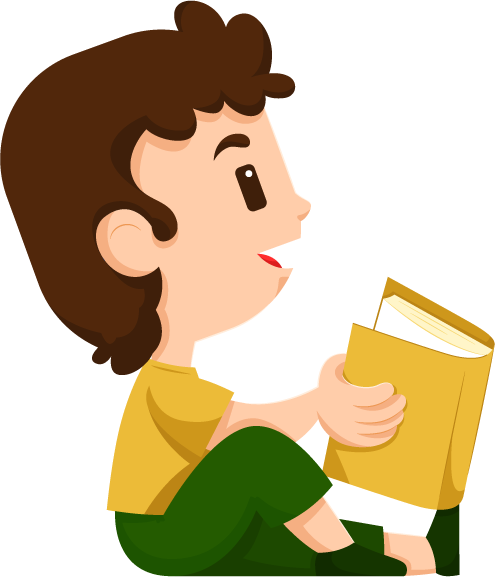 Облыстағы аудан және қала әкімдерінің жұмысын бағалау шкаласы келесі бала мен жасөспірімдер мәселелерін қамтиды: бала өлімі, балабақшамен қамтылған бала саны,        3 ауысымдағы мектеп, кәмелетке толмағандарға қарсы жасалған қылмыс көрсеткіші, спорт үйірмелеріне қатысатын бала үлесі.
71
ҚОЛАЙСЫЗ ОТБАСЫ
БҮКІЛ ОБЛЫС БОЙЫНША
9 отбасы
Қолайсыз
отбасы саны
2015
25 отбасы
Қолайсыз
отбасы саны
2017
72